Identität: falsche Ideen
Y10 Term 1.1 Week 5 Lesson 1
Charlotte Moss/ Hilary Potter/ Rachel Hawkes
Artwork: Steve Clarke

Date updated: 15/2/23
[Speaker Notes: Artwork by Steve Clarke. All additional pictures selected are available under a Creative Commons license, no attribution required. Native-speaker teacher feedback provided by Stephanie Cross.
Learning outcomes
Introduce different functions of es gibt vs da ist, da sindIntroduce jemanden, niemanden
Revisit: Es gibt, pronouns man, jemand, niemand
Revisit: Relative clauses (R1, nom.); relative pronouns der, die, das, dieRevisit: WO3Revisit: Historic/narrative present

Phonics: SSC: [-d] vs [-d-] [link to grammar: jemand, jemanden][z] and [-tion][link to specific vocabulary]

New vocabulary verändern [500] jemanden [330] niemanden [362] Frau2 [99] Gruppe [369] Möglichkeit [379] hart [728] negativ [817] positiv [516] wahrscheinlich [493] darstellen (H) [402] spüren (H) [750] Gesellschaft1 (H) [363] Herausforderung (H) [1191] Kraft (H) [458] Lage1 (H) [555] Opfer (H) [1007] Verantwortung (H) [1103] aktuell (H) [568] menschlich (H) [811] 
Revisited vocabulary: Bayern [624] Bodensee [n/a] Donau [n/a] Köln [n/a] München [n/a] Ostsee [n/a] Rhein [n/a] Schnitzel [n/a] U-Bahn [n/a] Volk [1032] Weise [468] Wurst [3923] national [891] Minderheit (H) [4256] bayrisch (H) [1383] berliner (H) [1190] speziell (H) [815] ursprünglich (H) [1332] 
Thematic revisited vocabulary bekommen [212] schaffen [285] setzen; sichacc. setzen [228] Frau1 [99] Jahrhundert [492] Mädchen [602] Stimme [399] lieb [897] riesig [1075] schwarz [474] tief [442] da [48] diesmal [1384] hier [68] immer [64] entstehen (H) [264] trennen (H) [936] unterscheiden (H) [607] wirken (H) [401] Druck (H) [558] Zweck (H) [1604] dünn (H) [1739] 
Revisited function words: es gibt, jemand, niemand, man, er, sie, es, sie, der, die, das, die, nach
Source:  Jones, R.L & Tschirner, E. (2019). A frequency dictionary of German: Core vocabulary for learners. London: Routledge.

The frequency rankings for words that occur in this PowerPoint which have been previously introduced in NCELP resources are given in the NCELP SOW and in the resources that first introduced and formally re-visited those words. 
For any other words that occur incidentally in this PowerPoint, frequency rankings will be provided in the notes field wherever possible.]
Falsch! An der Ostsee gibt es schöne Strände. Man kann eine Schifffahrt am Rhein oder an der Donau machen und Städte wie Köln besuchen, oder man kann im bayerischen Schwarzwald oder auf dem Bodensee Urlaub machen.
Auftakt
Richtig oder falsch?
Falsch! Es gibt über 2100 Schlösser in Deutschland.
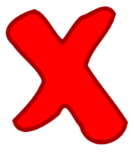 In Deutschland ist alles neu und modern.                          	 					
Deutschland ist kein guter Urlaubsort. 		            						
Das Essen in Deutschland ist nicht gut.								
Die Deutschen sind Fußball-Fans.
Die Deutschen lieben Autos.									
Die Deutschen sind langweilig und unfreundlich.
Falsch! Es gibt über 3000 Brotsorten -  alle sind lecker! Und mehr als 1,500 Wurstsorten!
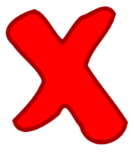 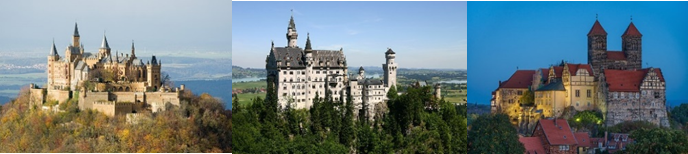 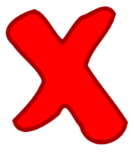 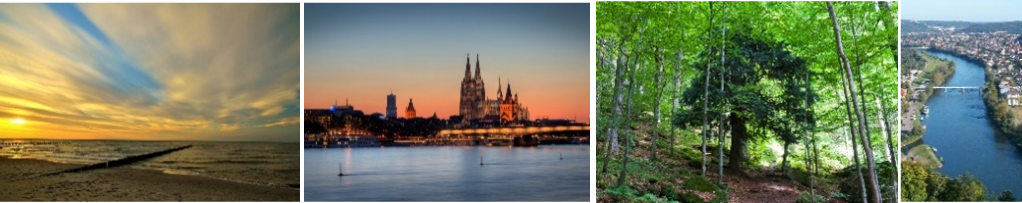 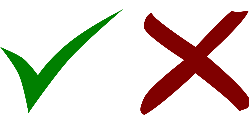 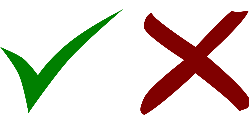 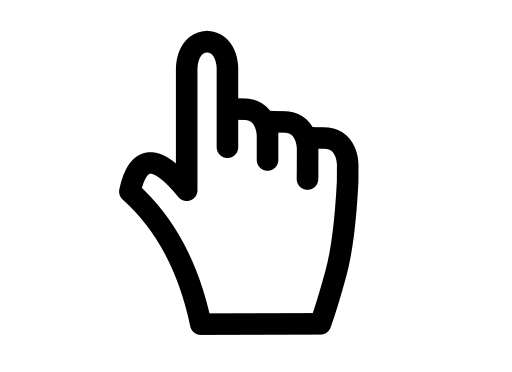 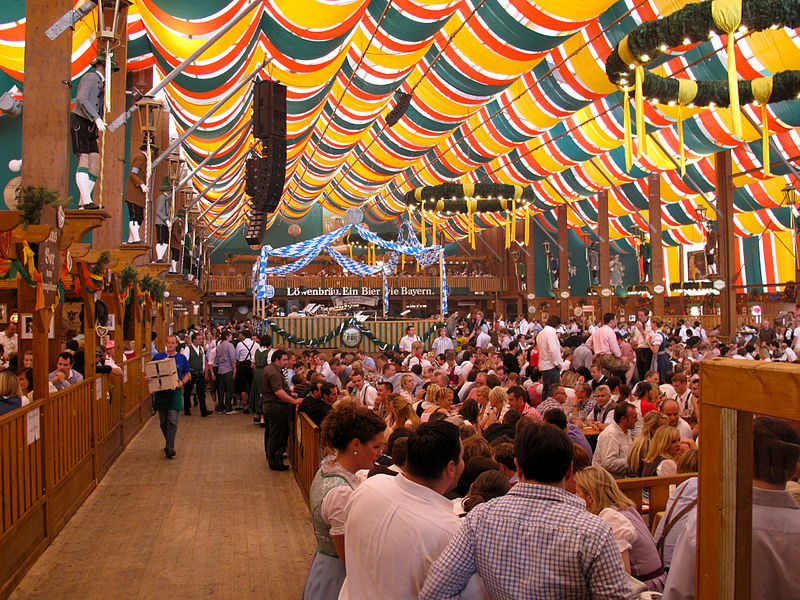 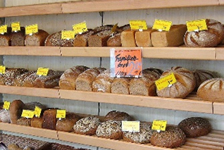 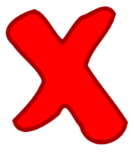 Richtig. Es gibt aktuell mehr Fußball Fanclubs in Deutschland als in anderen Ländern der Welt, aber Deutschland ist auch eine Buchnation. Man veröffentlicht jedes 
Jahr über 94.000 
Bücher.
Richtig. Auf jeder Straße sind viele berühmten deutschen Autos wie BMW, VW, Mercedes, aber viele Leute fahren auch mit dem Bus, mit dem Zug oder mit der S-Bahn und U-Bahn.
Falsch. Es gibt ungefähr 9.750 Volksfeste jedes Jahr, zum Beispiel das Oktoberfest. Da ist es auf diesem Foto.
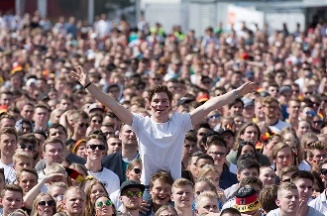 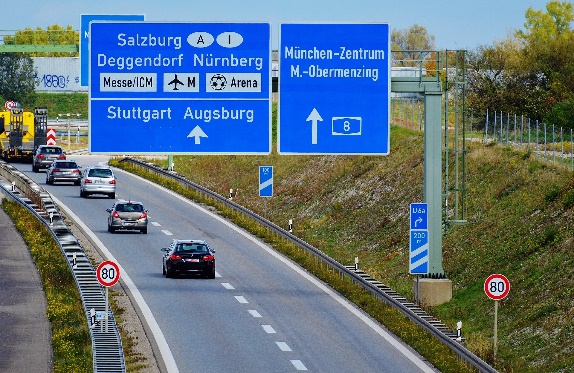 [Speaker Notes: Foundation + Higher version 
Timing: 5 minutesAim: to revisit vocabulary and re-introduce ‘es gibt’ and ‘es ist/sind’. This will lead into an explanation about the differences between  es gibt/es ist/sind Procedure: 
Students to complete the task in pairs at the start of the class. (There is a printable worksheet, if required).
Teacher to prompt students’ responses: In Deutschland ist alles neu und modern.  Richtig oder falsch? Students respond orally. 
Click to reveal the answer and elicit a working translation into English from students.

Image attribution:  
Oktoberfest: Schlaier, Public domain, via Wikimedia CommonsInternationale Automobil-Ausstellung, Frankfurt: Alexander Migl, CC BY-SA 4.0 via Wikimedia Commons]
Grammatik
Es gibt |es/da ist, es/da sind
As you know es gibt means ‘there is’ and ‘there are’.  It is a general statement that something exists:
Es gibt viele schöne Städte in Deutschland.
Remember! Es gibt is followed by Row 2 (accusative) as are most verbs.
Es gibt auch einen bekannten Fluss, den Rhein.
Was gibt’s?
Es gibt ein Problem!
Gibt es Fragen?
Also use es gibt for some frequent expressions:
Use es ist, da ist (singular) or es sind, da sind (plural) to point out what there is in a specific place at a specific moment in time:
Es sind viele Leute auf dem Foto!
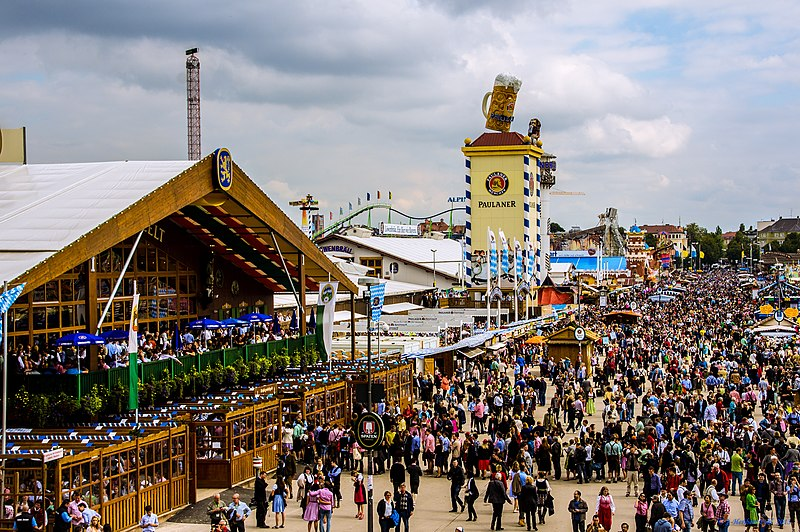 Da ist ein Baum rechts und da sind Fahrräder links!
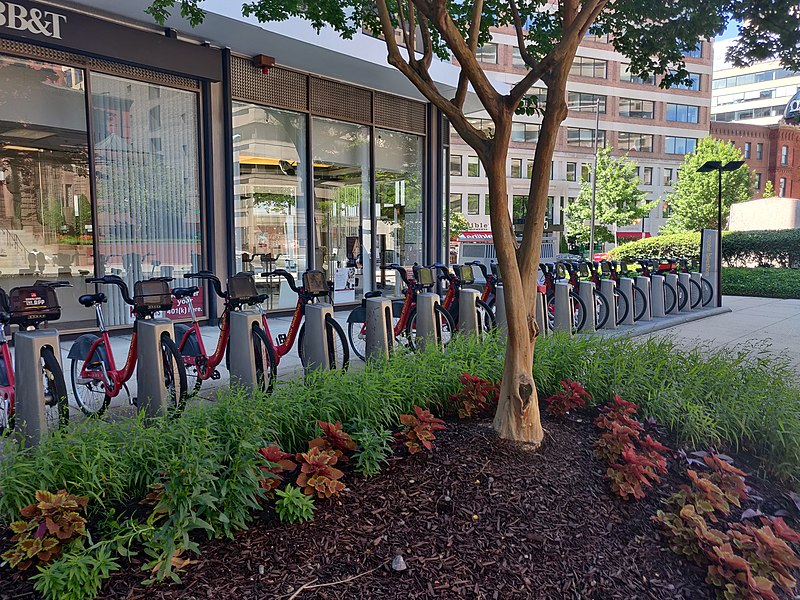 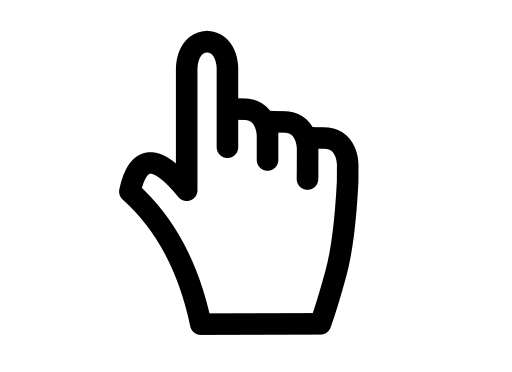 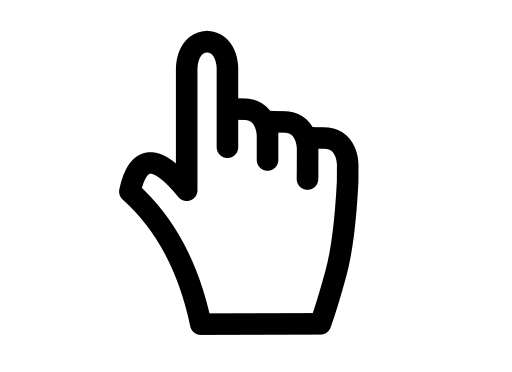 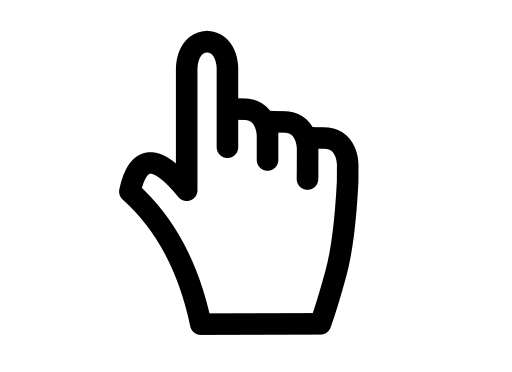 Sein is always followed by Row 1 (nominative).
[Speaker Notes: Timing: 3 minutesAim: To explain when to use about es gibt, es ist/da ist, es sind/da sindProcedure:   
1. Click through to present the information.
2. Elicit English and/or German meanings as appropriate.

Image Sources: 
https://commons.wikimedia.org/wiki/File:Bike_share_with_tree_.jpg
https://commons.wikimedia.org/wiki/File:O%27zapft_is!_M%C3%BCnchens_5_Jahreszeit_hat_begonnen_-_O%27zapft_is!_Munich_5_season,_the_Oktoberfest_has_begun_(9855483374).jpg
https://commons.wikimedia.org/wiki/File:Pointing_hand_cursor_vector.svg]
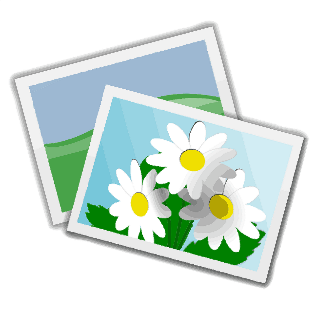 Mia und Alastair tauschen Fotos über WhatsApp.
lesen
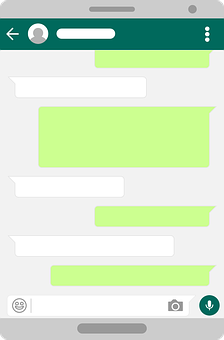 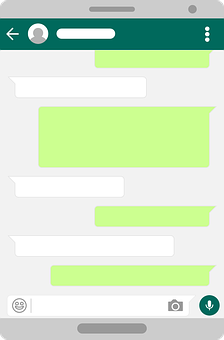 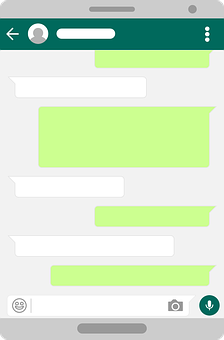 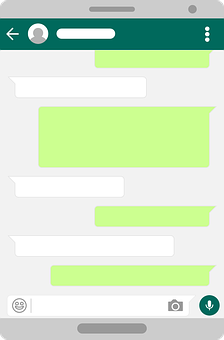 Es gibt (existence) |da ist (location)
Lies und unterscheide zwischen es gibt, oder da ist.
die Eiche - oak
Schnitzel, aber ich esse kein Fleisch! ☺
Ja, sicher kennst du den Bodensee? 
Da sind viele schöne Orte.
Ja, sicher kennst du den Bodensee? 
_______viele schöne Orte.
Hi Alastair! ______ein schöner Baum auf dem Foto!
Hi Alastair! Da ist ein schöner Baum auf dem Foto!
Du machst Fotos immer auf deiner Weise. ☺
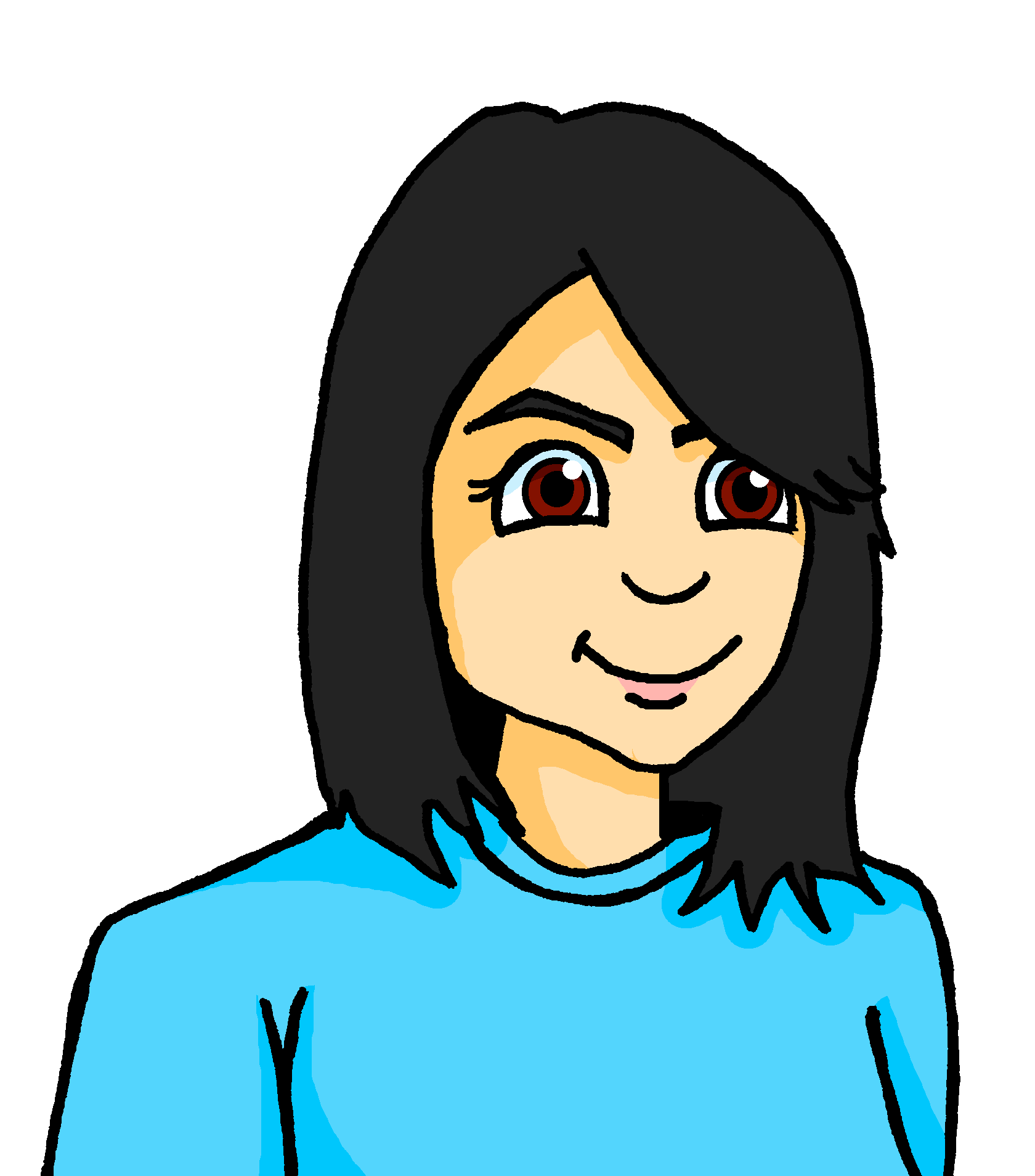 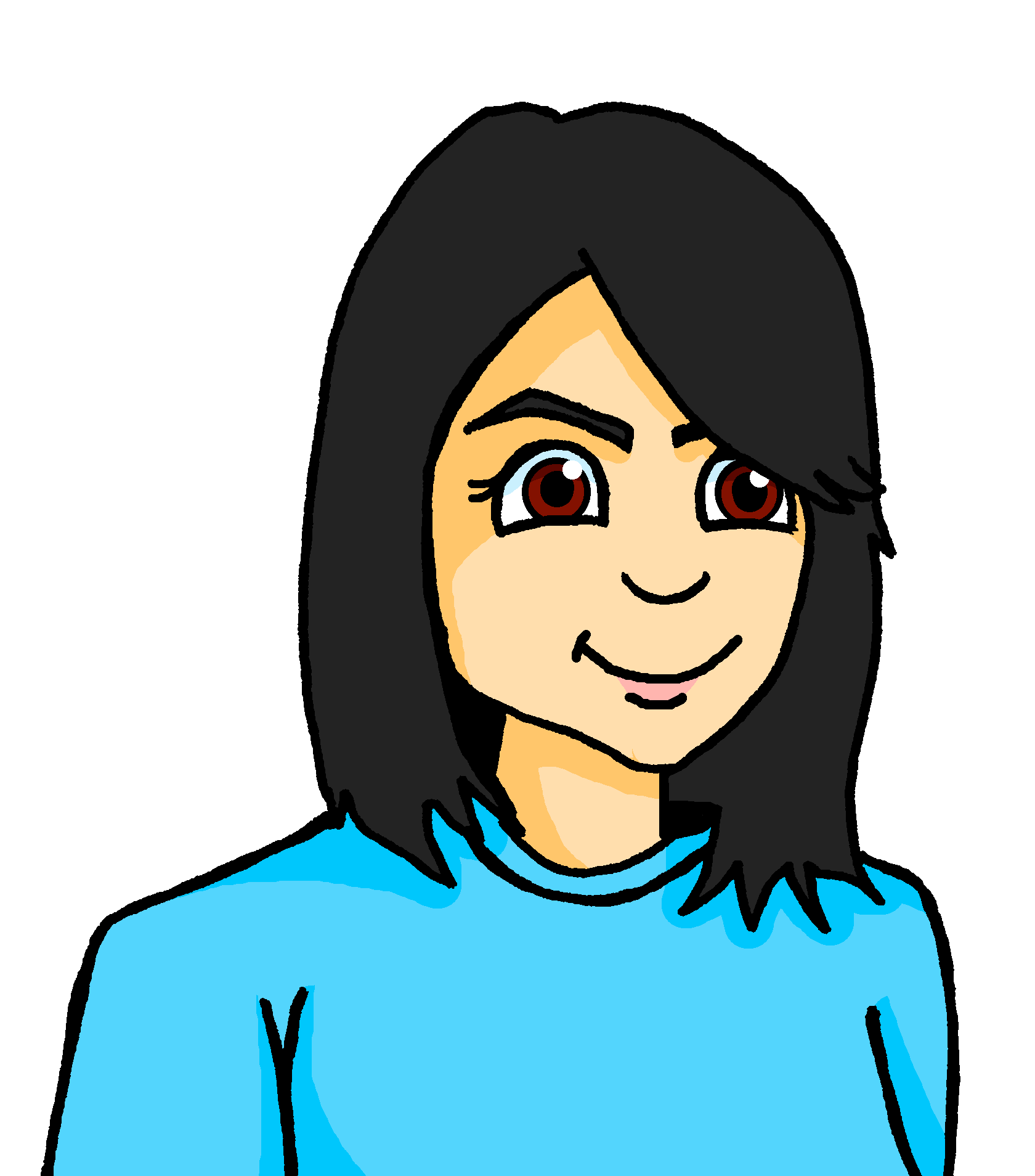 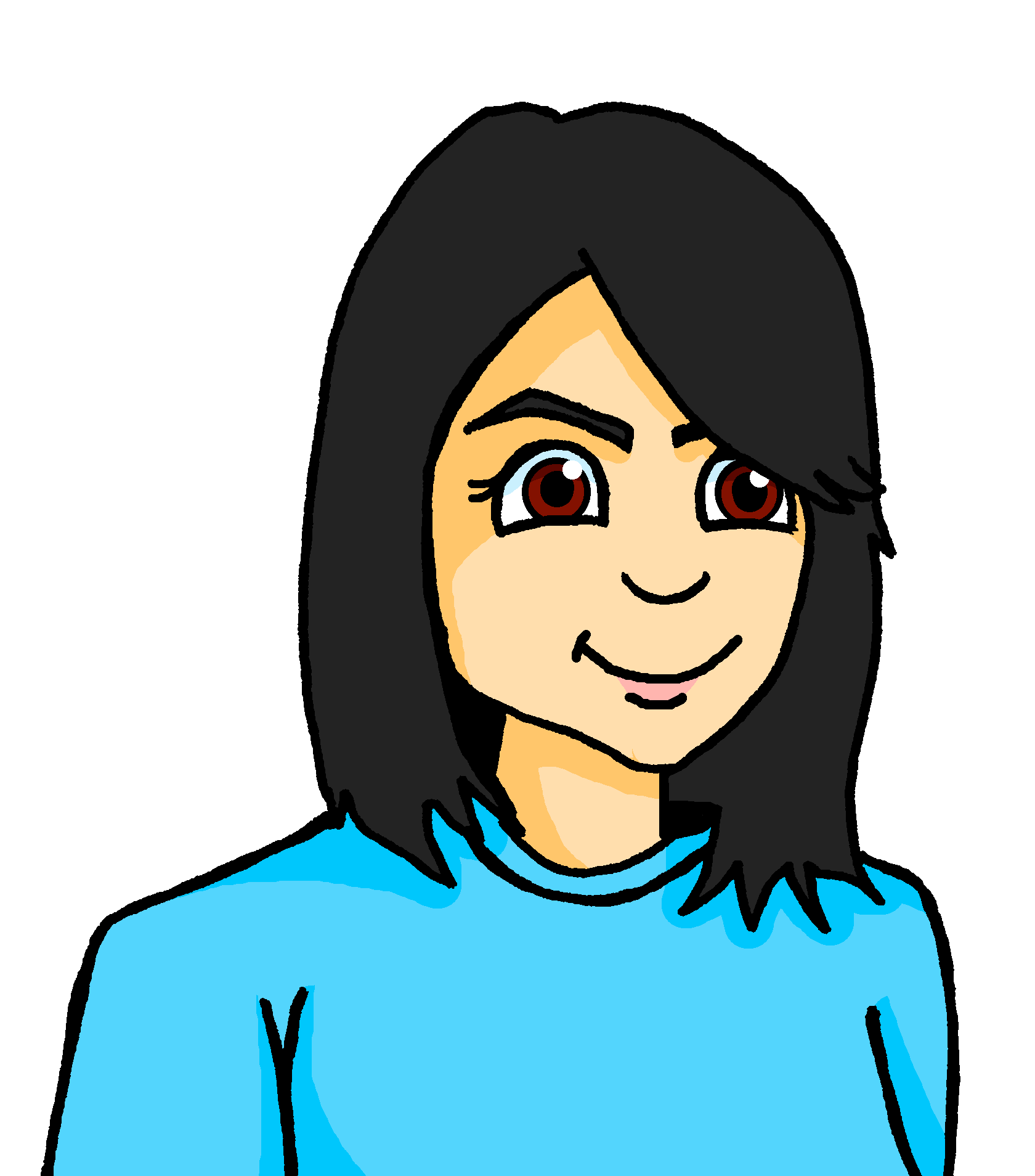 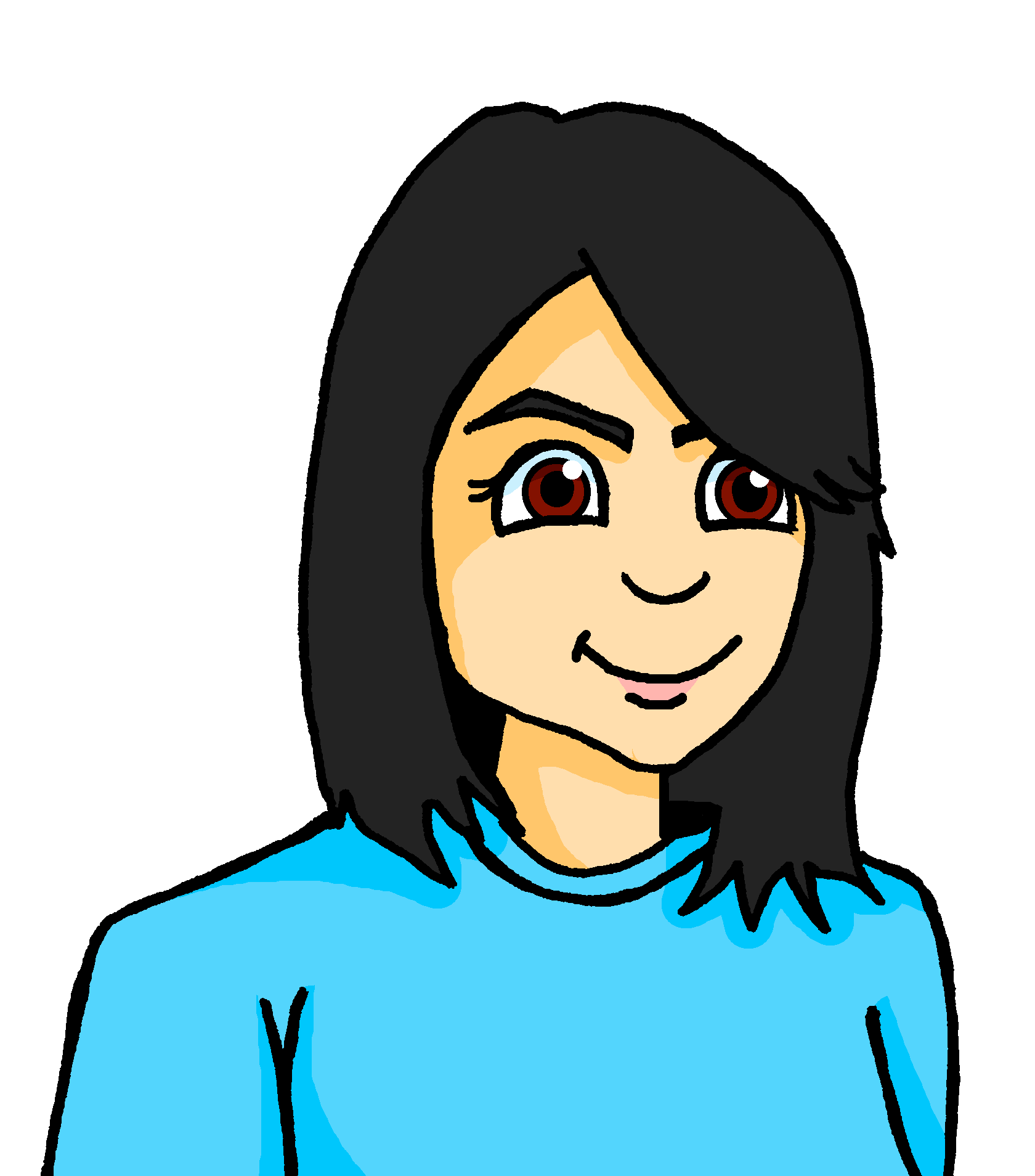 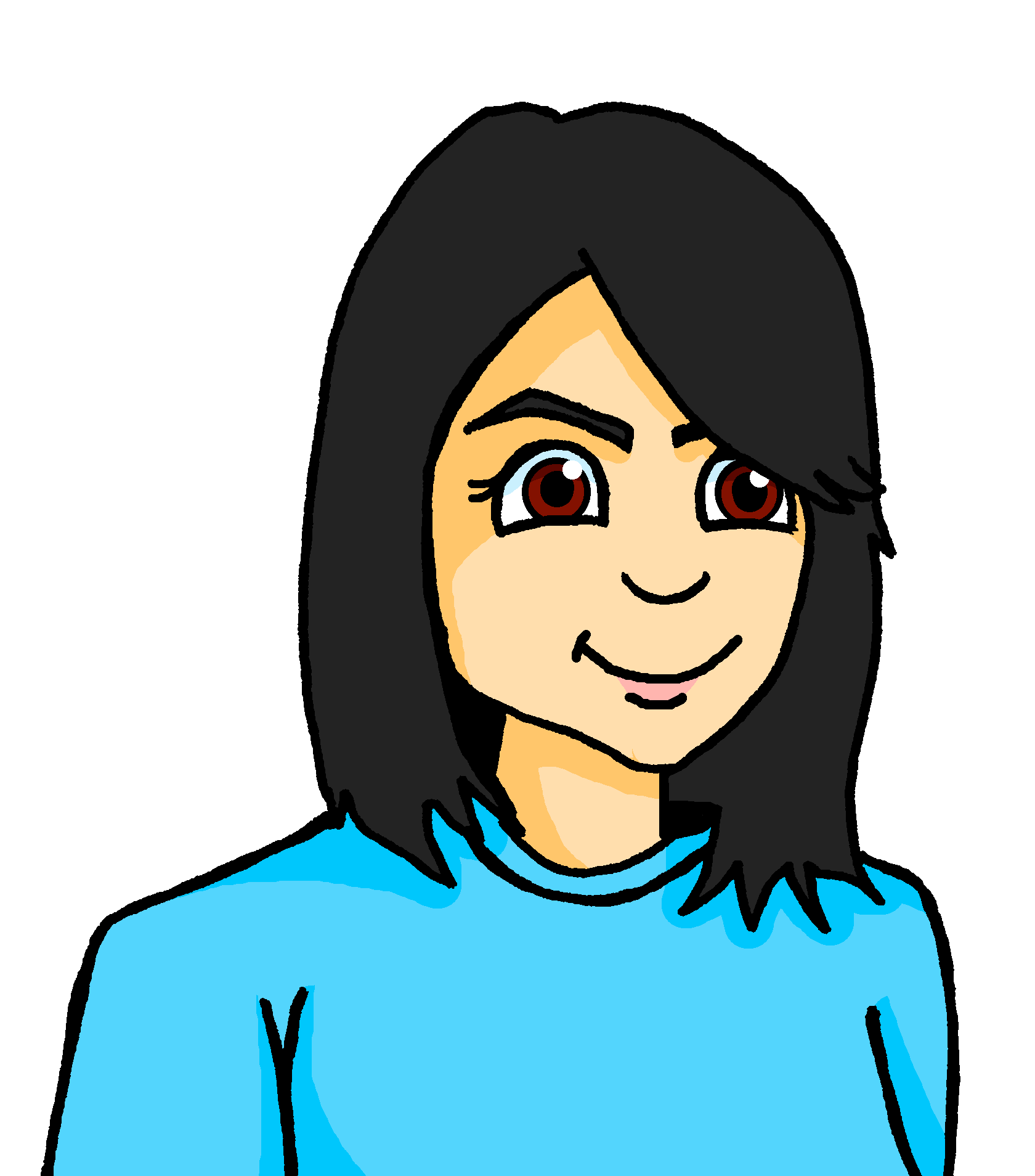 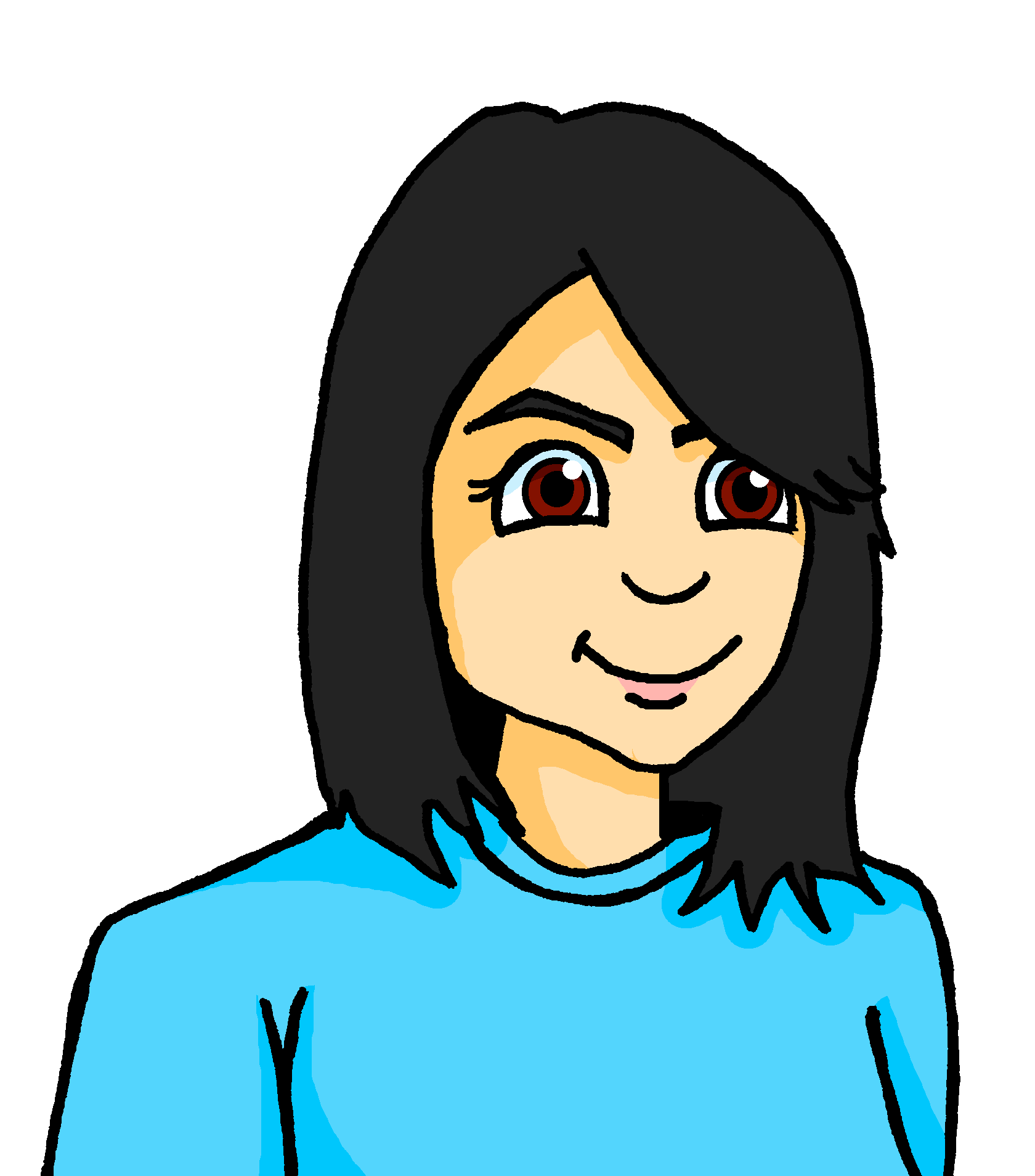 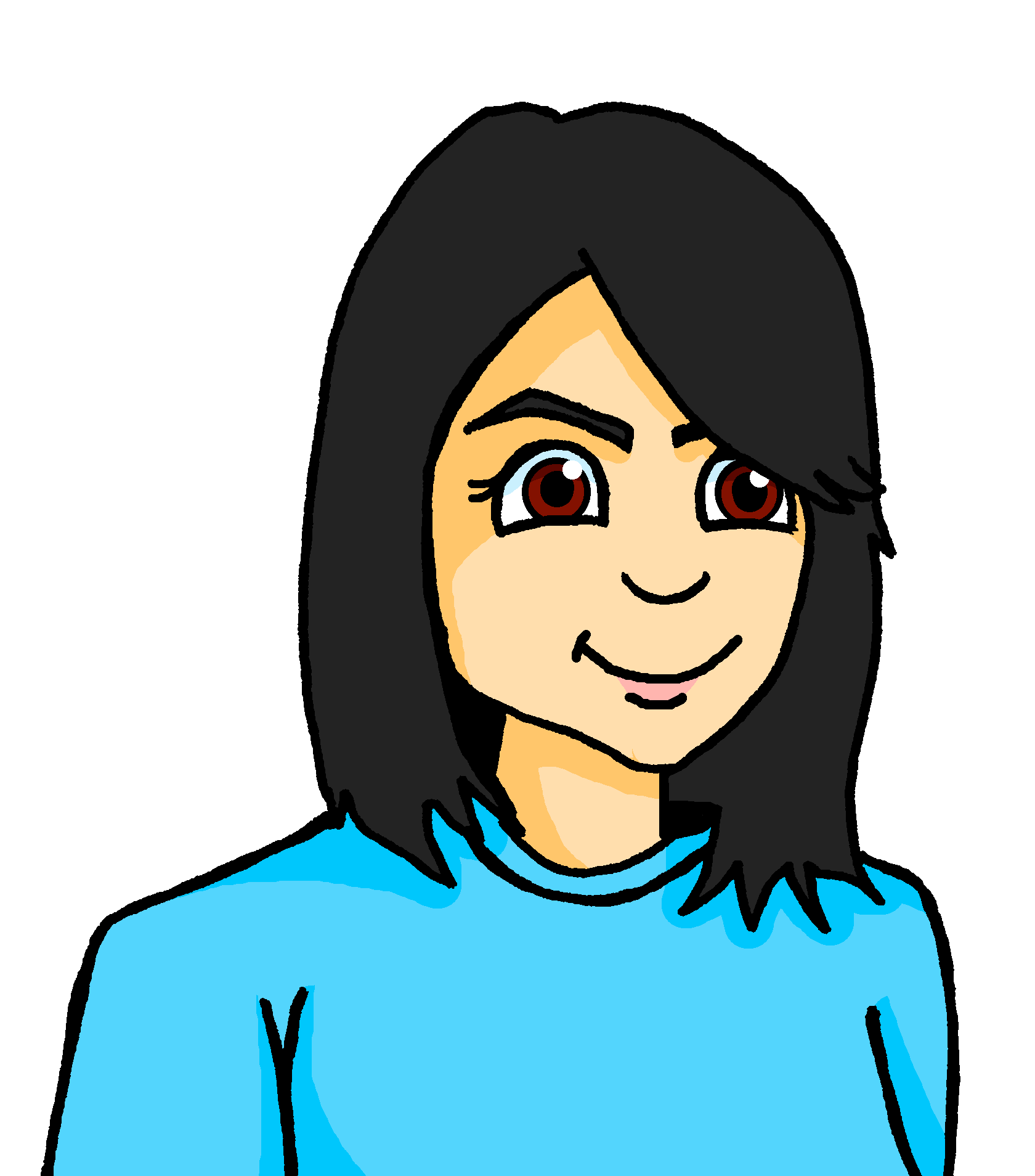 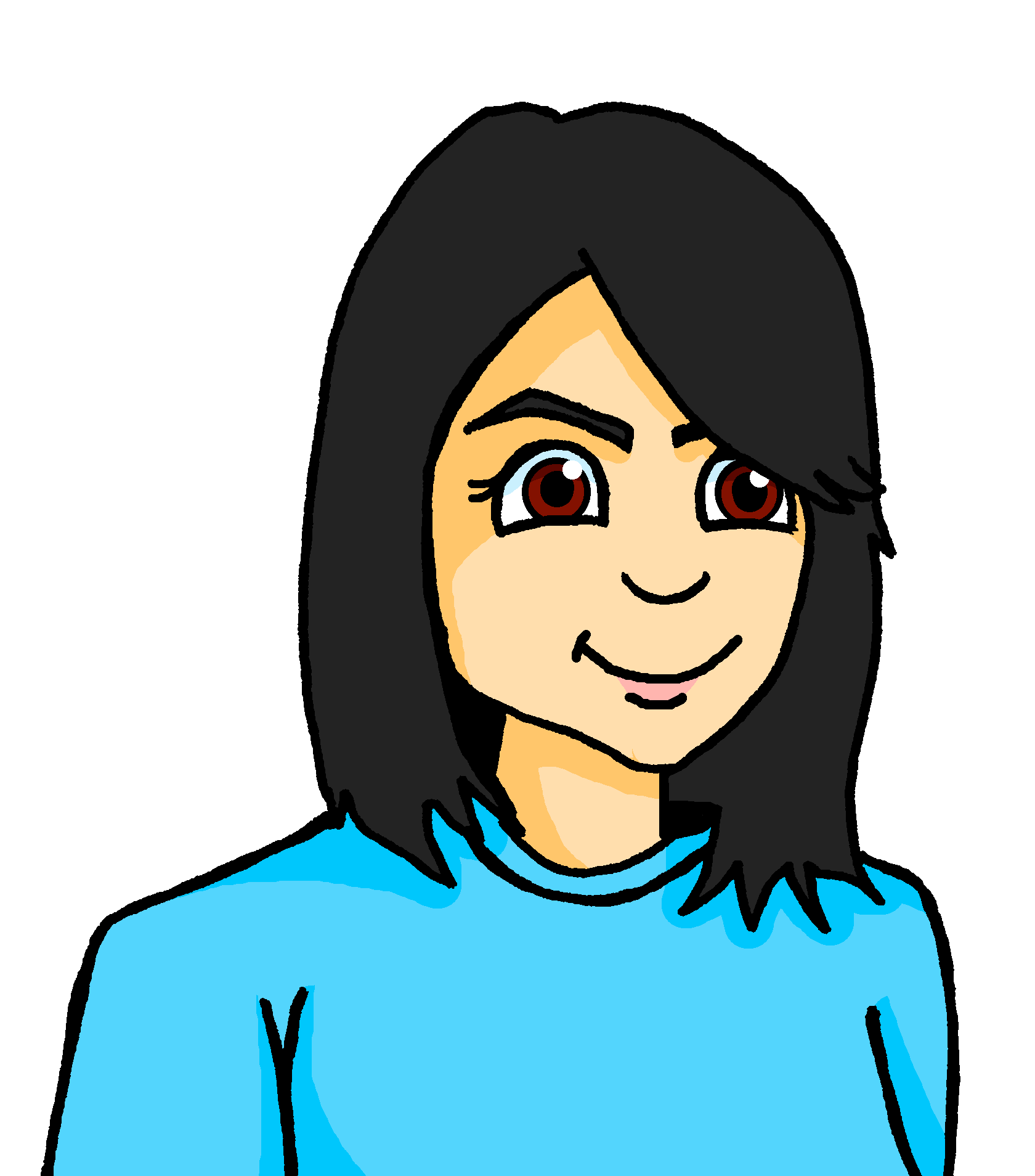 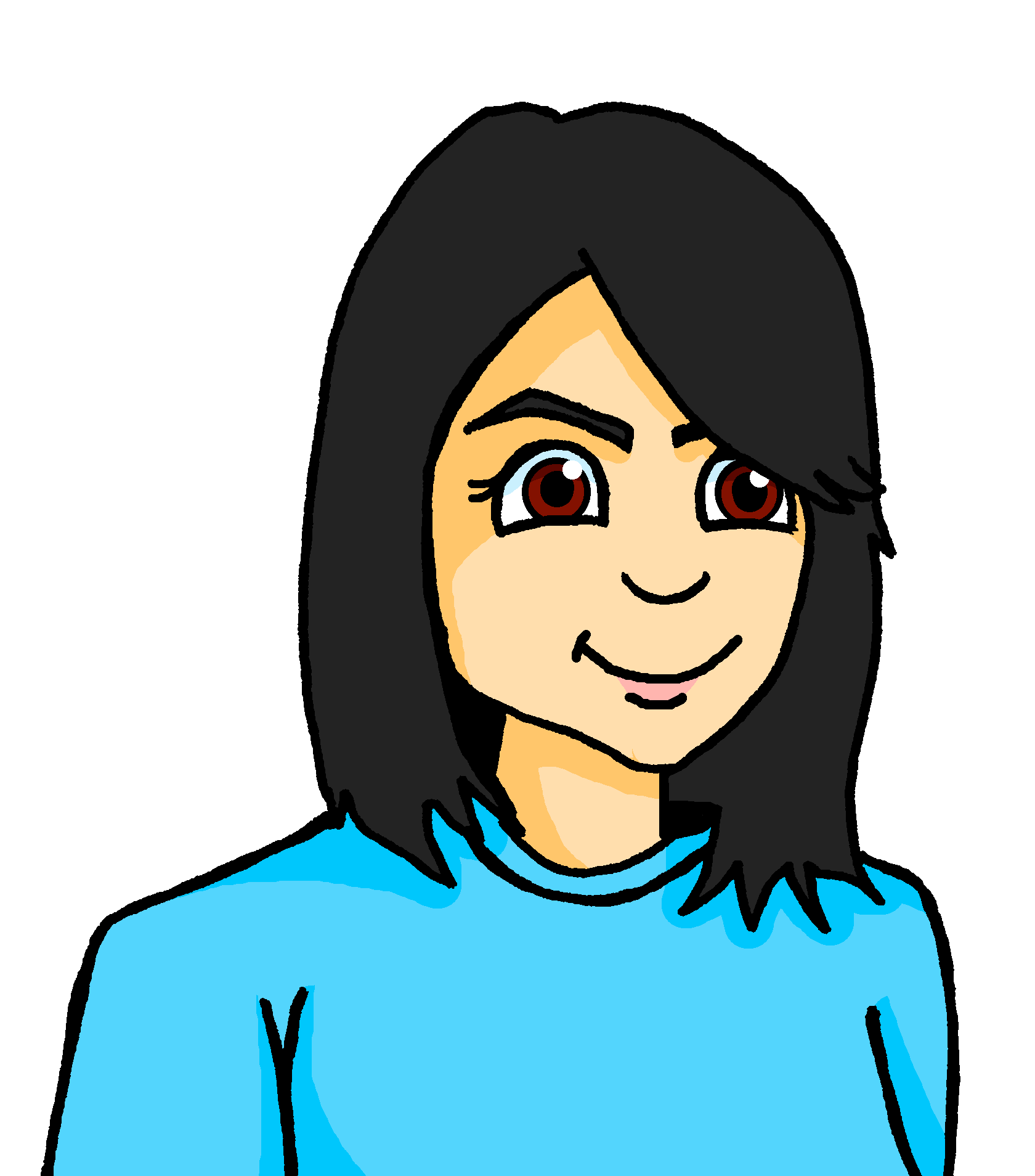 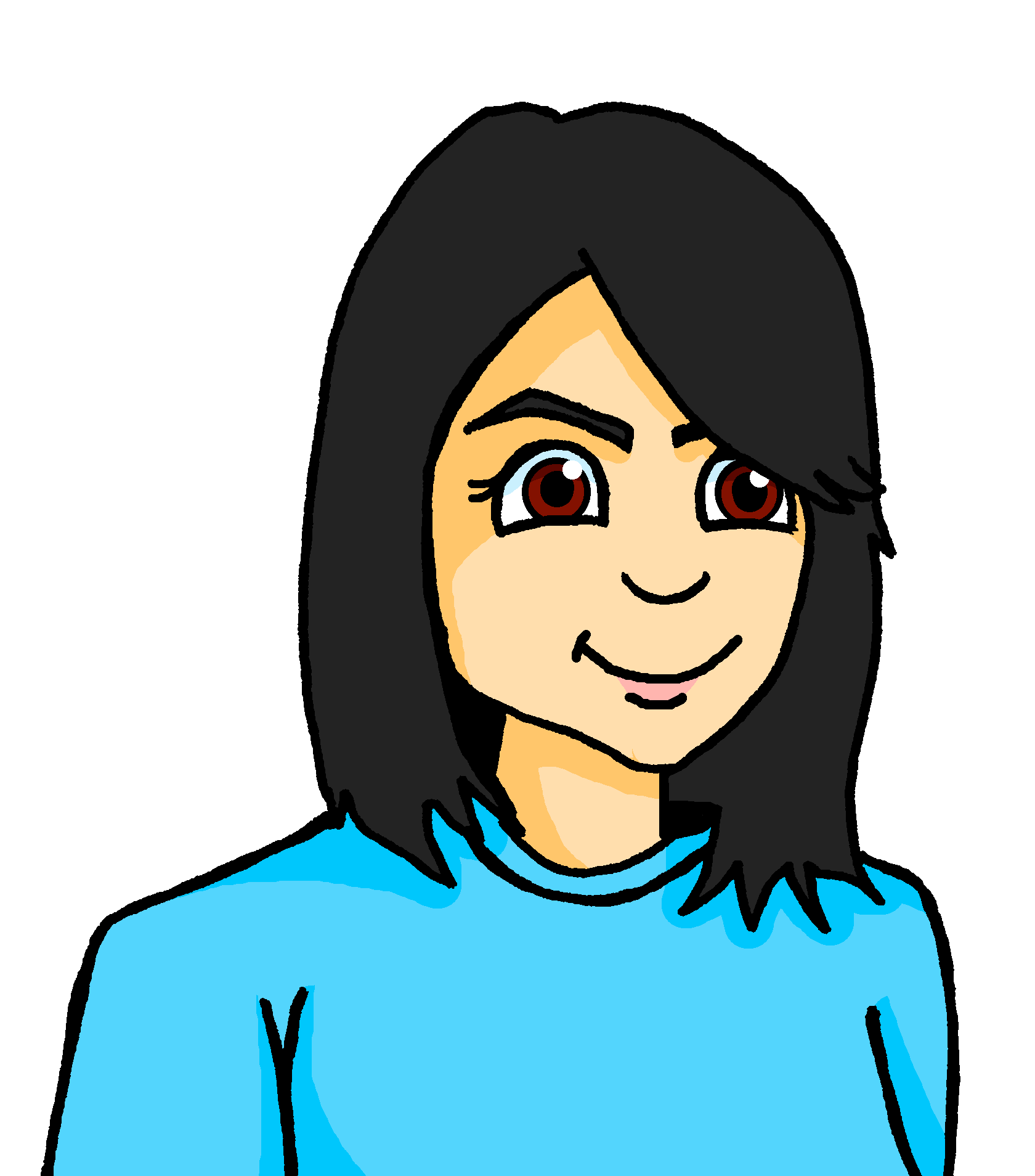 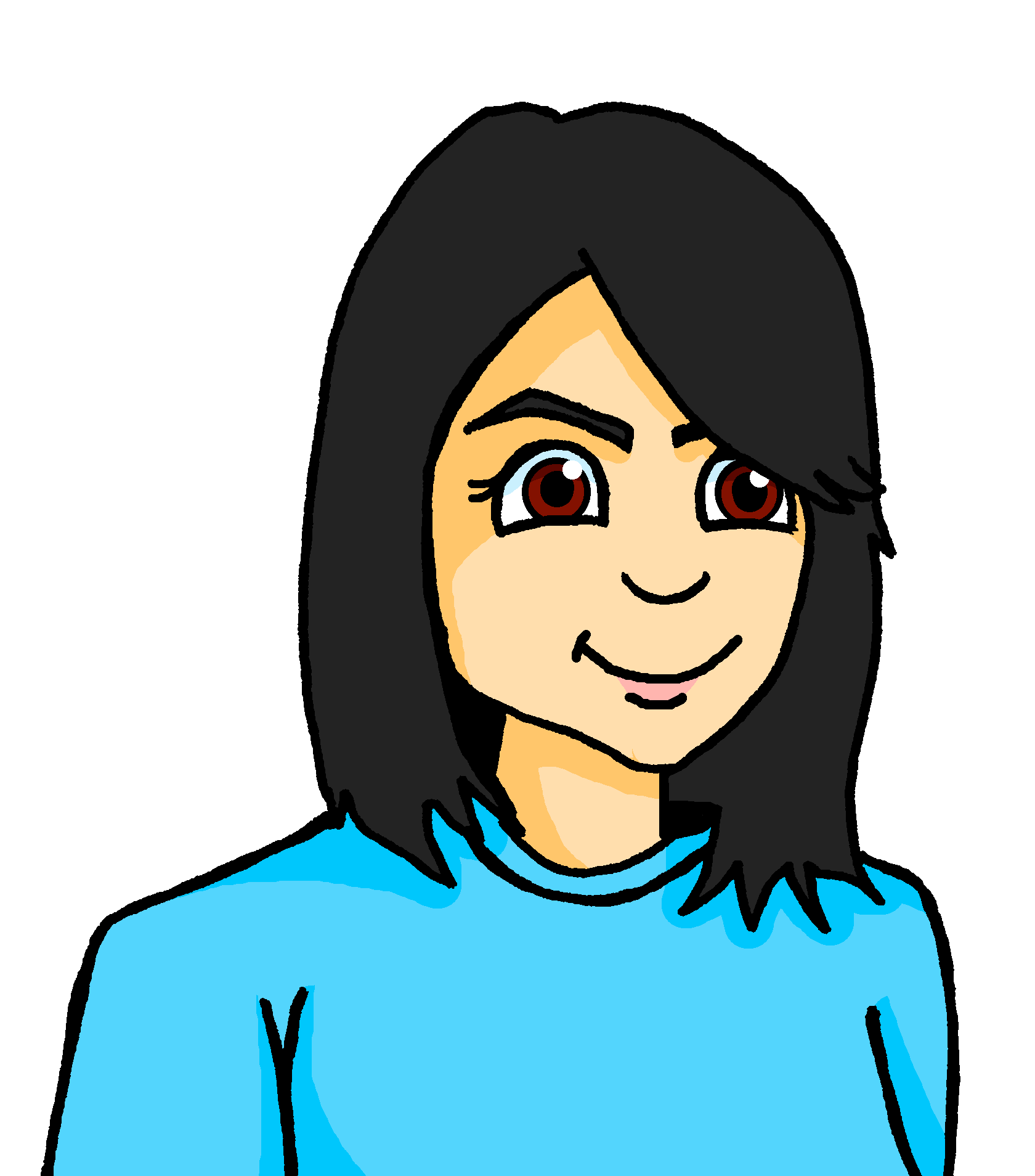 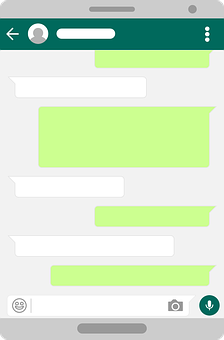 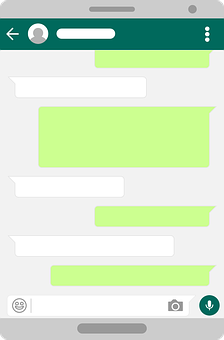 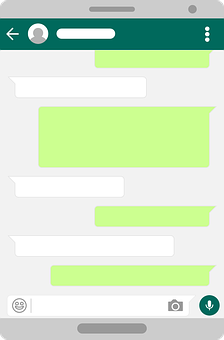 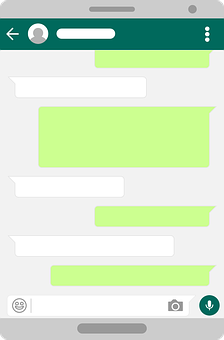 Du bist in der Minderheit! Fleisch-essen ist nur menschlich, Mia!
Danke.  Deine Fotos wirken auch speziell.Ich spüre, es geht dir nicht so gut…
Stimmt. ______ auch einen Nationalbaum in Deutschland?
Stimmt. Gibt es auch einen Nationalbaum in Deutschland?
Ich mag lieber 
deine Berliner Gebäudefotos. Und das Foto von 
Mieze – hast du 
sie auf diesen 
Tisch gesetzt?
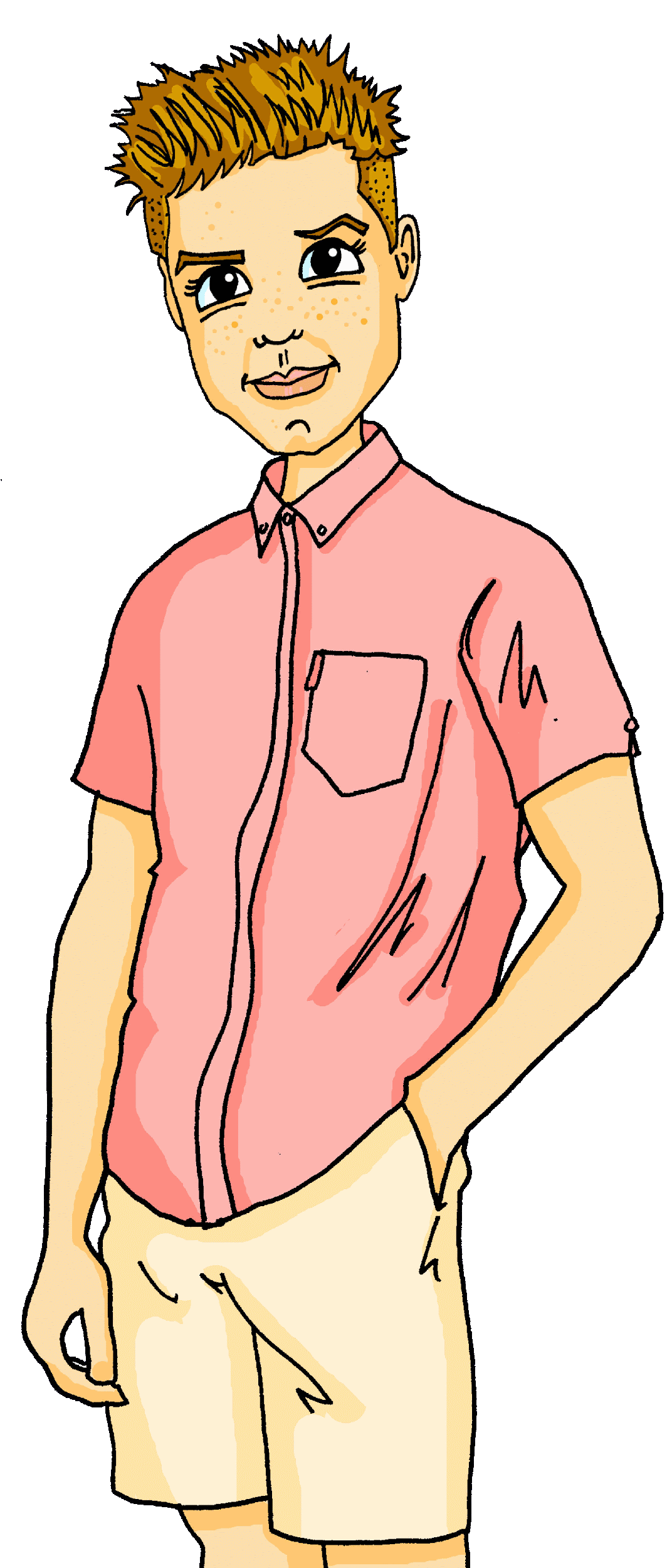 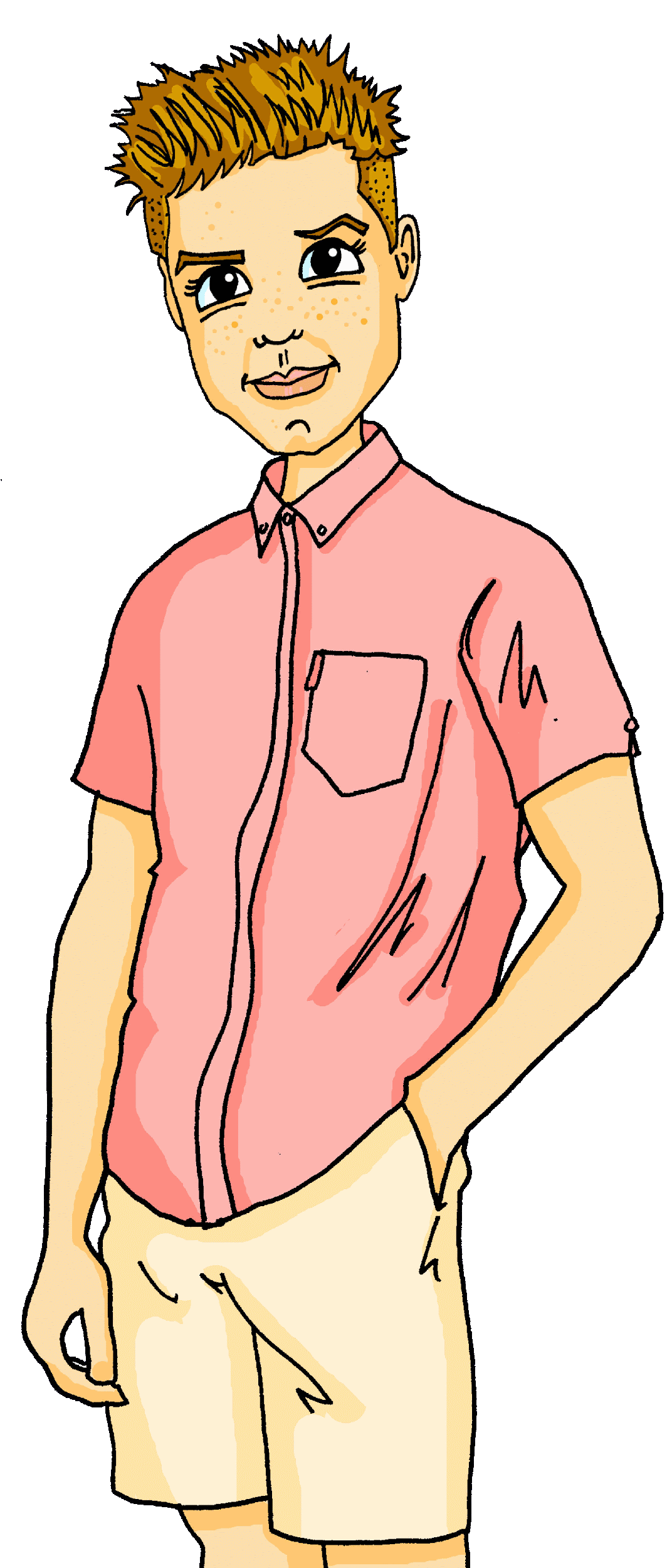 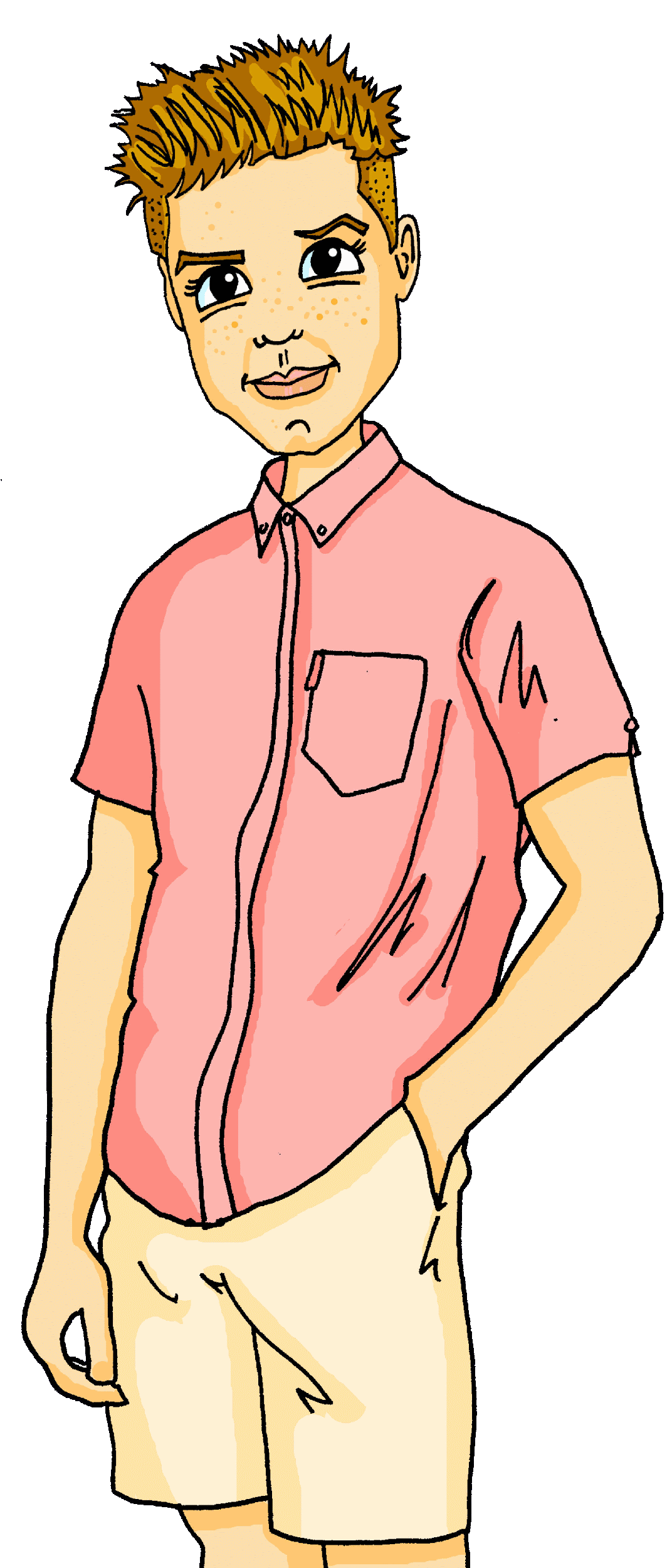 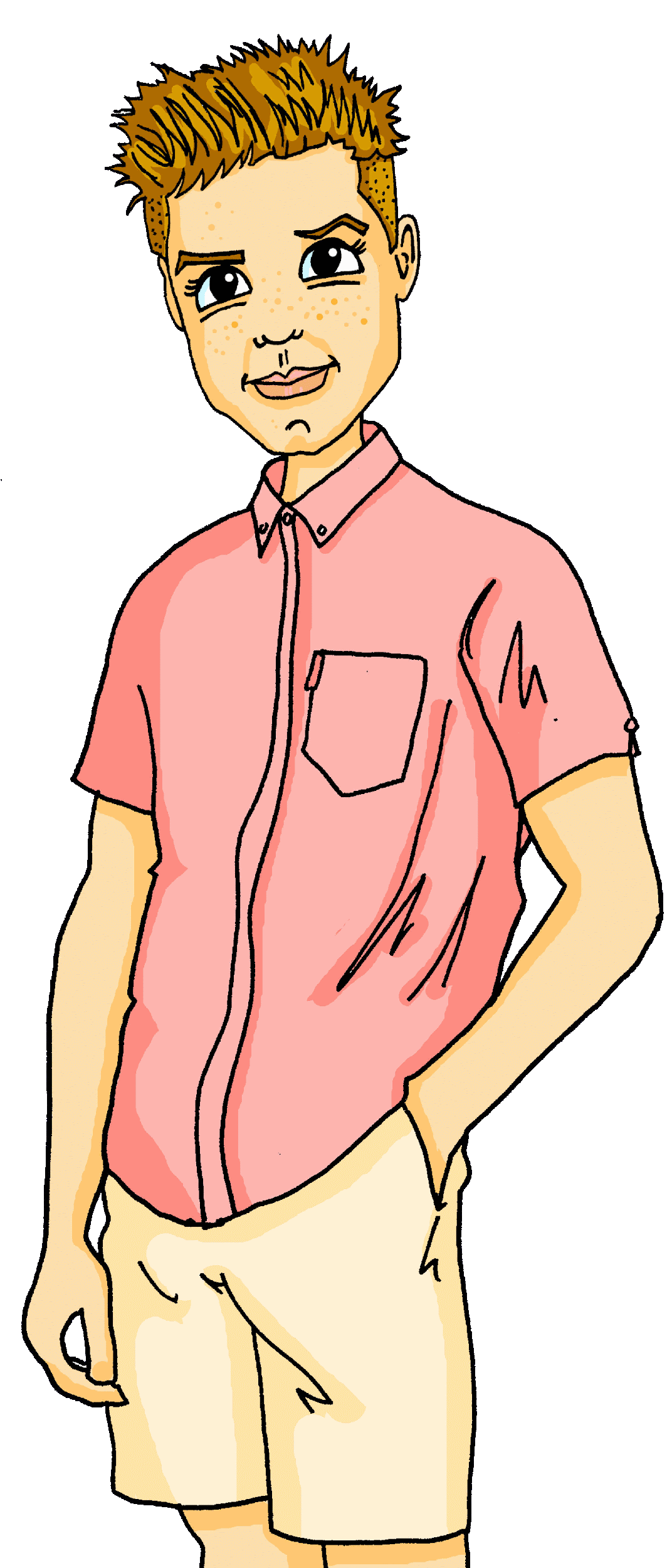 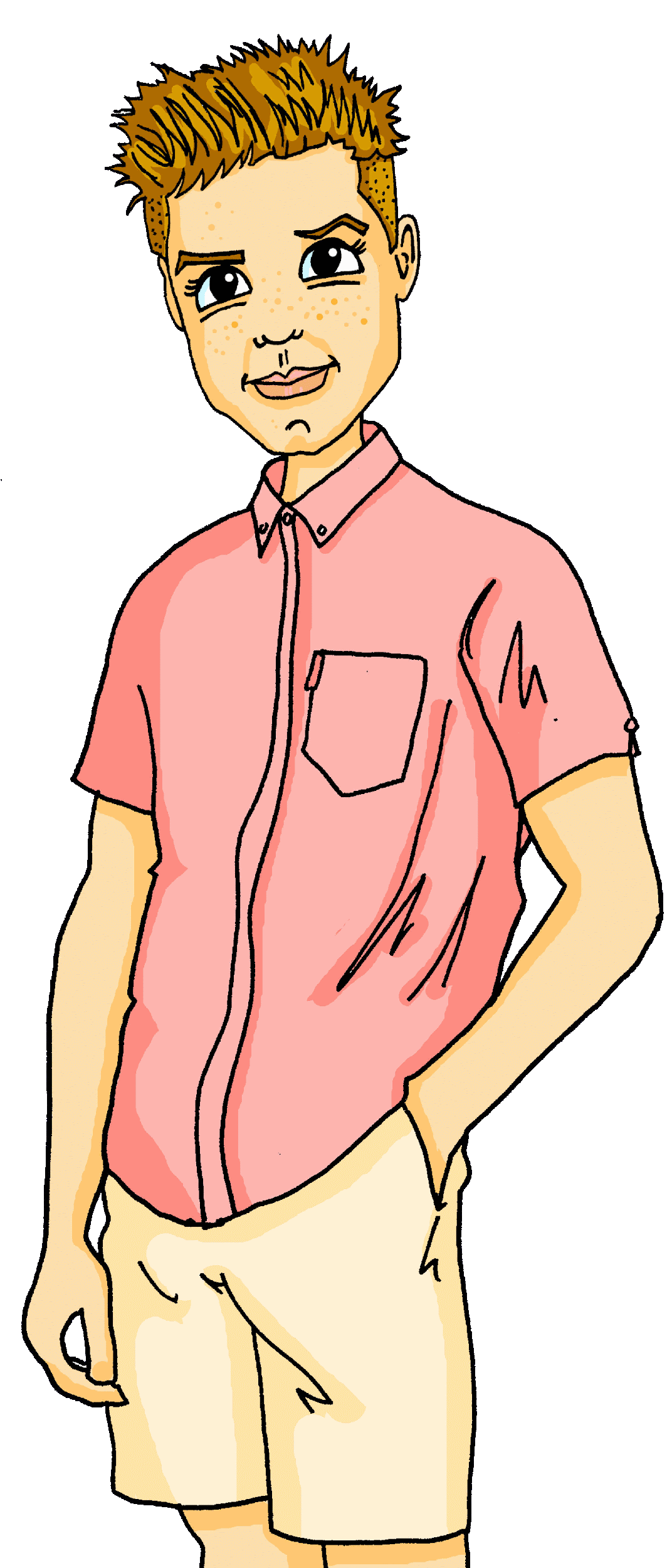 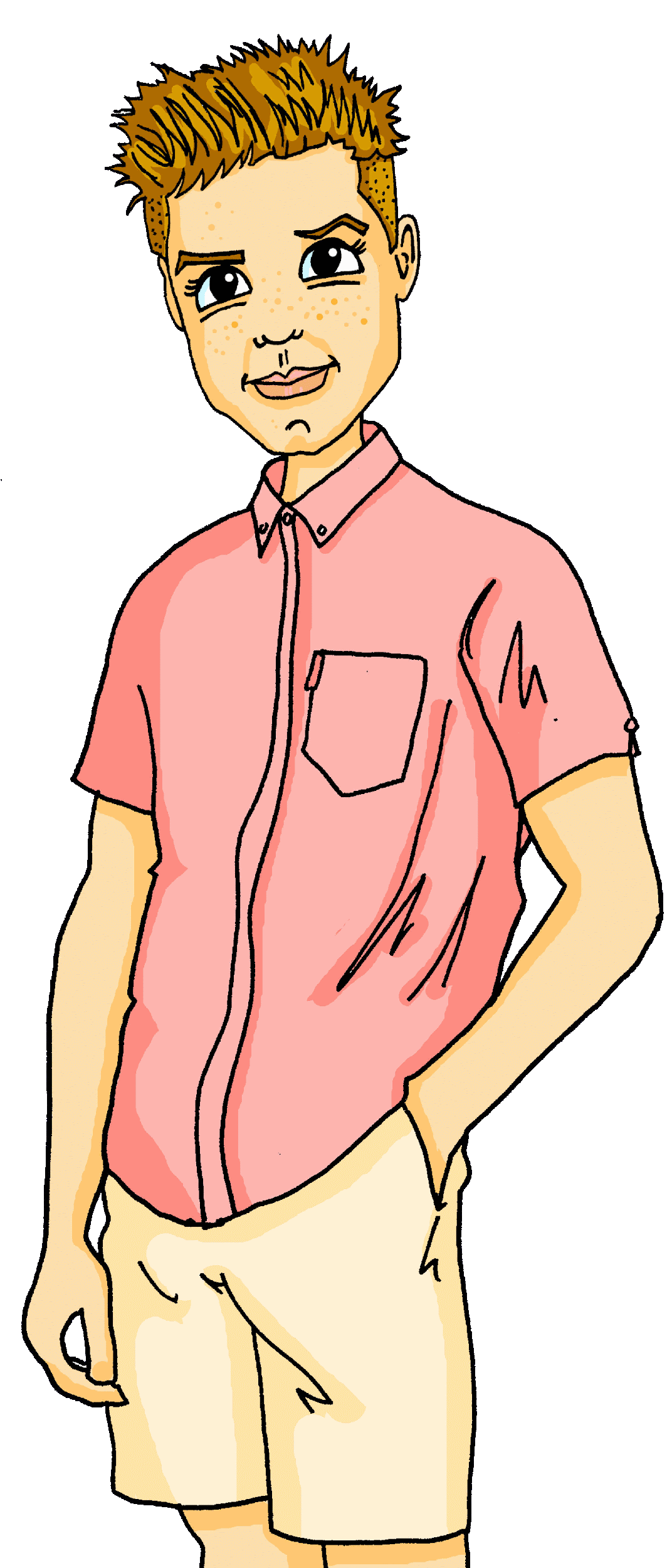 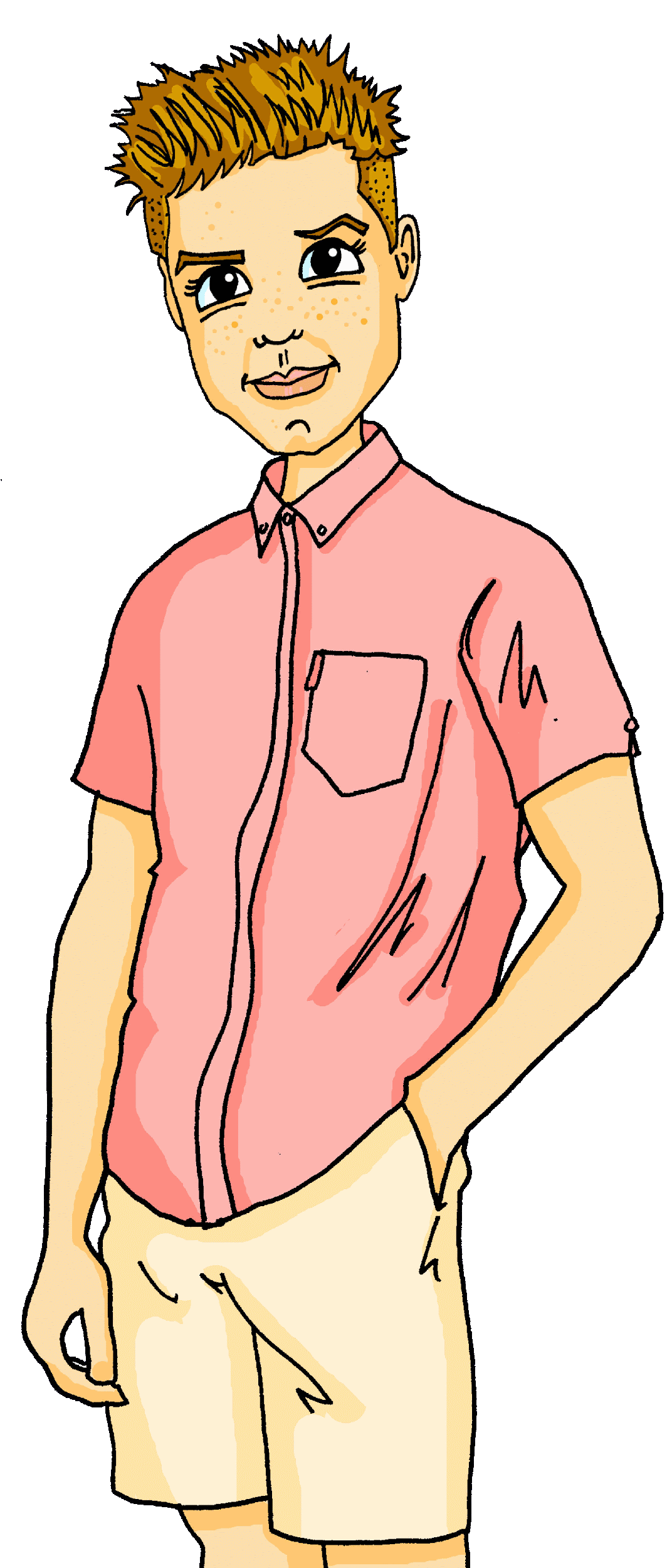 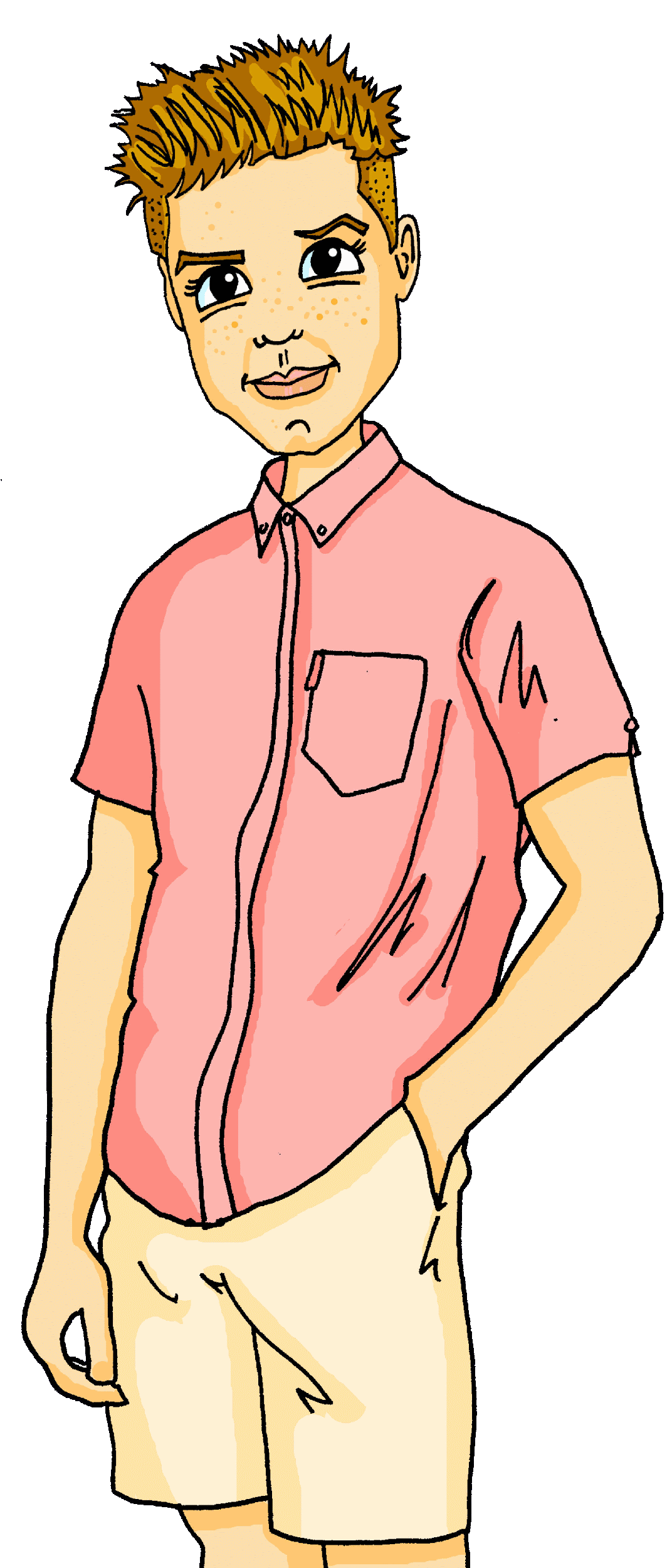 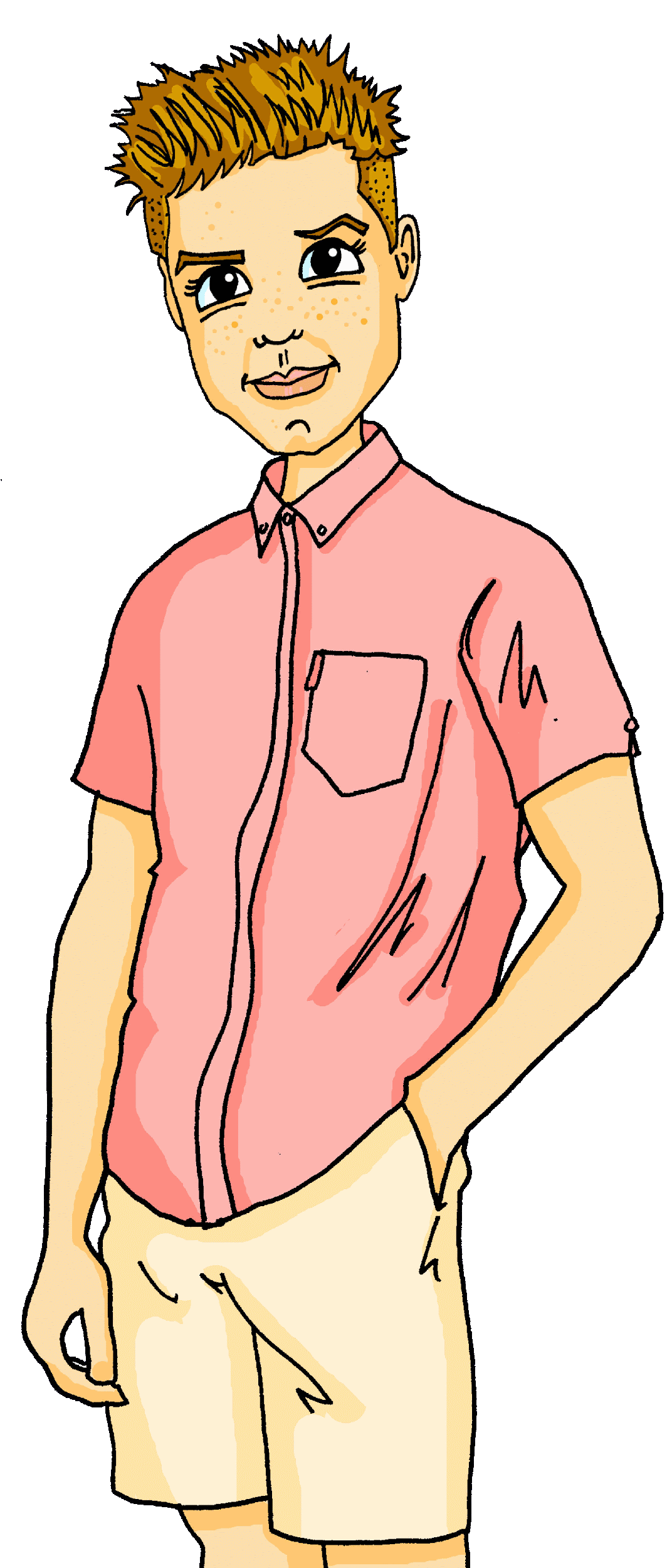 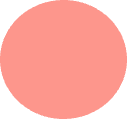 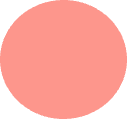 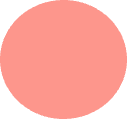 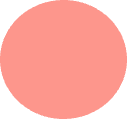 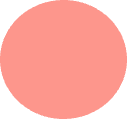 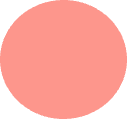 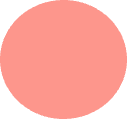 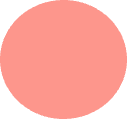 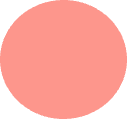 Mmm… Siehst du? ______der Rhein, der große Fluss, weißt du?
Mmm… Siehst du? Da ist der Rhein, der große Fluss, weißt du?
Müde. Aber ____nur einen Tag bis zum Wochenende ☺
Müde. Aber es gibt nur einen Tag bis zum Wochenende ☺
Ja, auch die Eiche*!
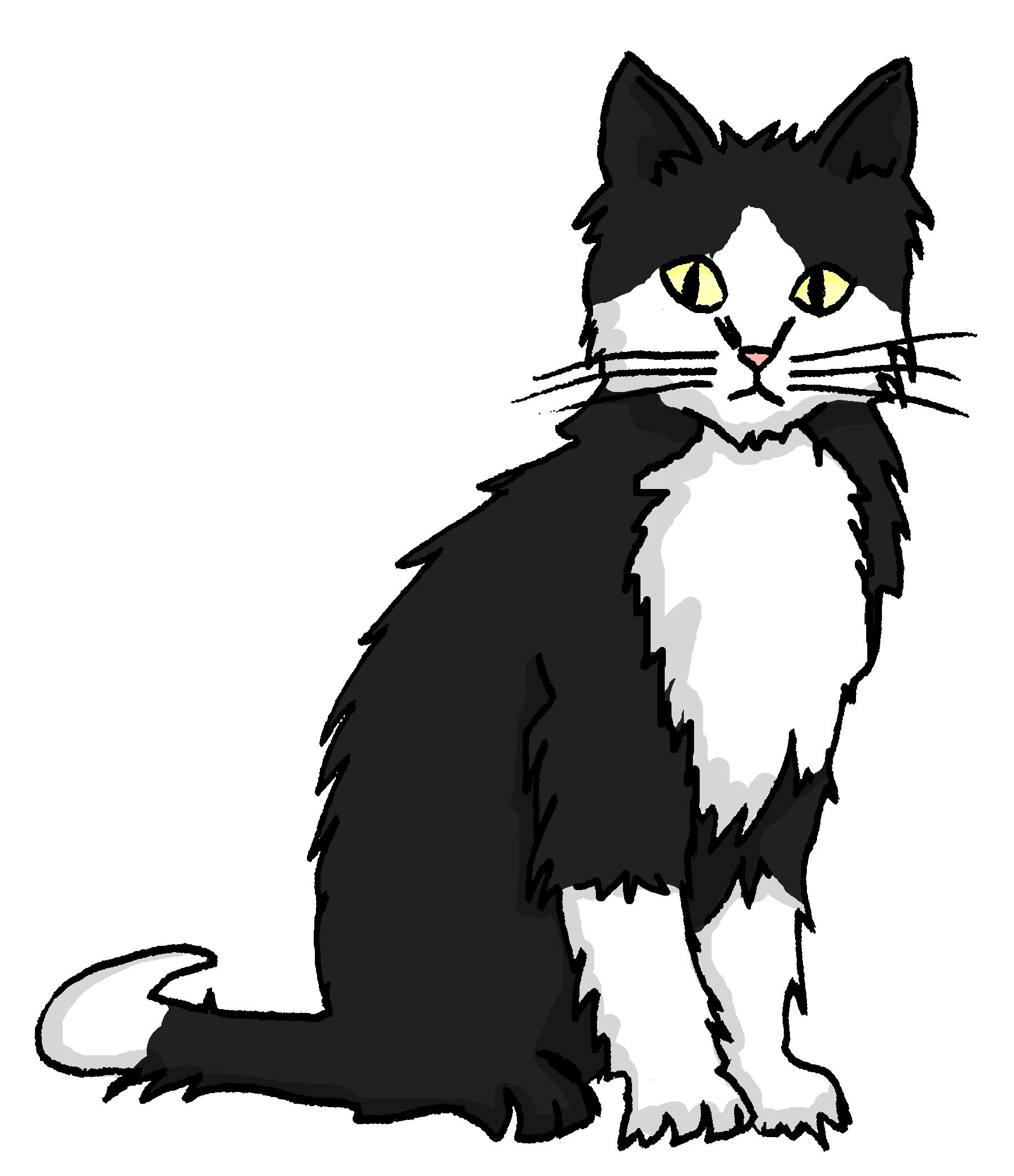 ____ gutes Essen bei dir heute abend?
Gibt es gutes Essen bei dir heute abend?
Ja. _______auch viele Seen in Deutschland?
Ja. Gibt es auch viele Seen in Deutschland?
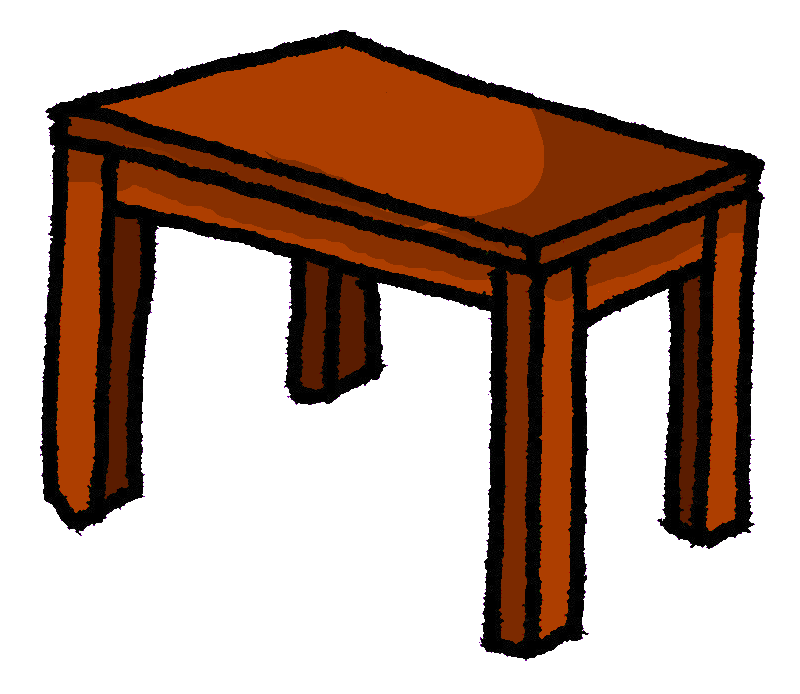 Ach, da ist der Hund! Ich muss weg. Tschüss.
Ach, ______der Hund! Ich muss weg. Tschüss.
[Speaker Notes: This is the Higher version of the task.
Timing: 7 minutesAim: to practise distinction between es gibt and da ist/sind in the written modality; to practise written comprehension of some of this week’s new and revisited vocabulary.Procedure: 
Read the task instruction with students – elicit the meaning of unterscheide, which is on this week’s revisited vocabulary list.
Students read each message and select es gibt or da ist/sind for each gap.
Click to reveal the answers.
Clarify any misconceptions.
Elicit English meanings of the 10 underlined words.  Note that Higher tier only vocabulary is in orange font.]
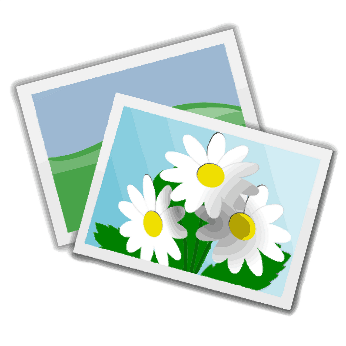 Mia und Alastair tauschen Fotos über WhatsApp.
lesen
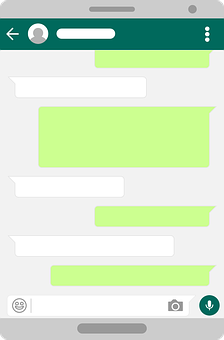 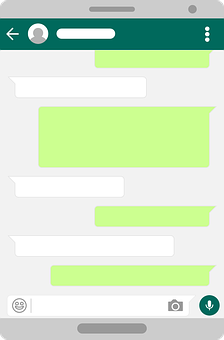 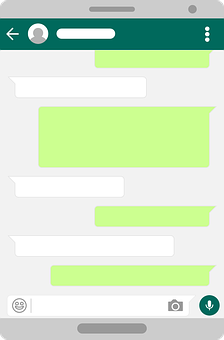 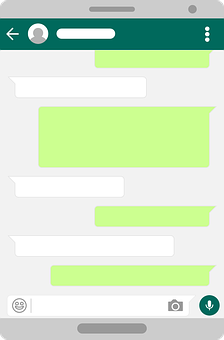 Es gibt (existence) |da ist (location)
Lies. Ist das es gibt, oder da ist?
die Eiche - oak
Schnitzel, aber ich esse lieber kein Fleisch! ☺
Ja, sicher kennst du den Bodensee? 
________viele schöne Orte.
Ja, sicher kennst du den Bodensee? 
Da sind viele schöne Orte.
Hi Alastair! ______ein schöner Baum auf dem Foto!
Hi Alastair! Da ist ein schöner Baum auf dem Foto!
Du machst Fotos immer auf deiner Weise. ☺
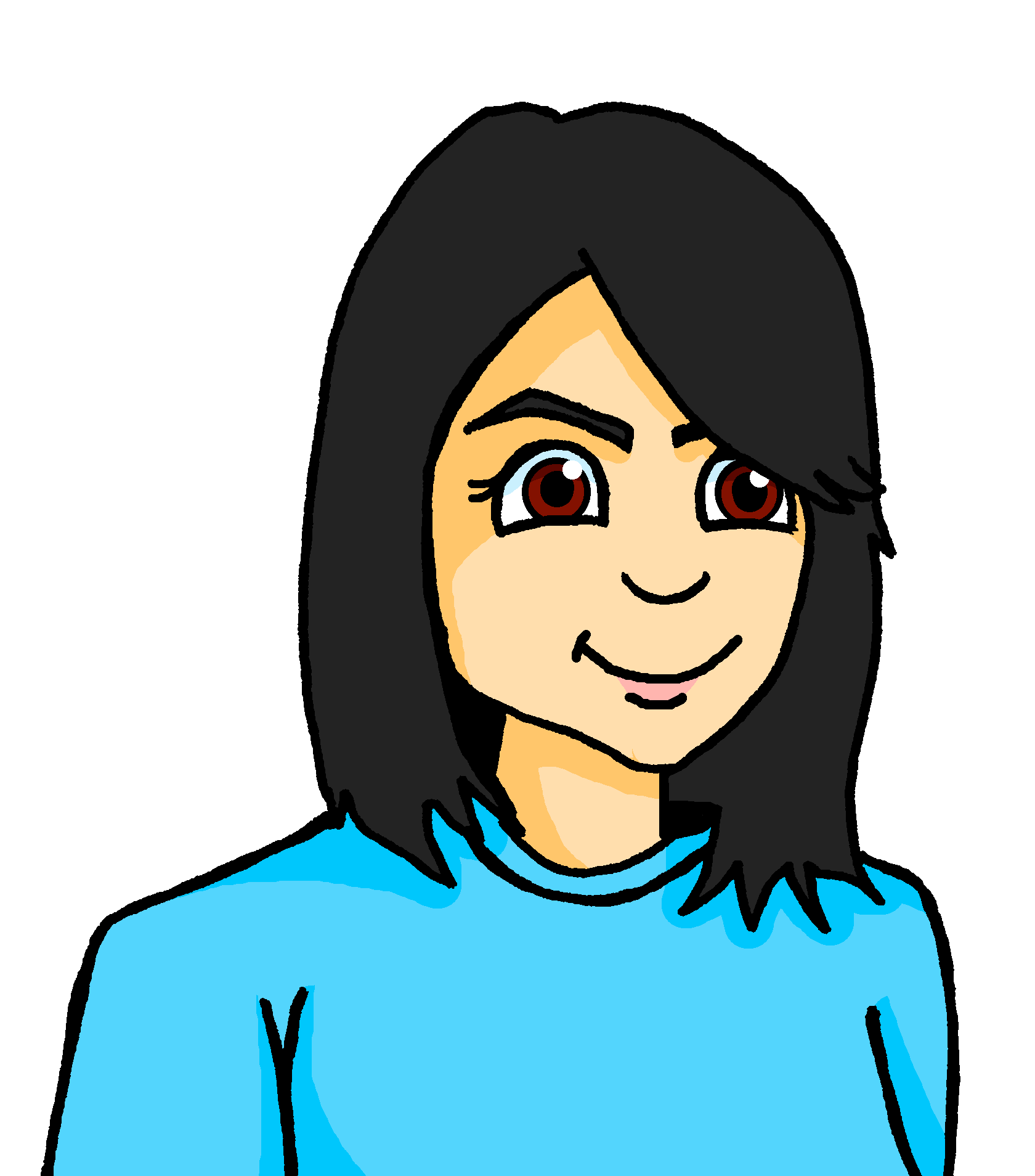 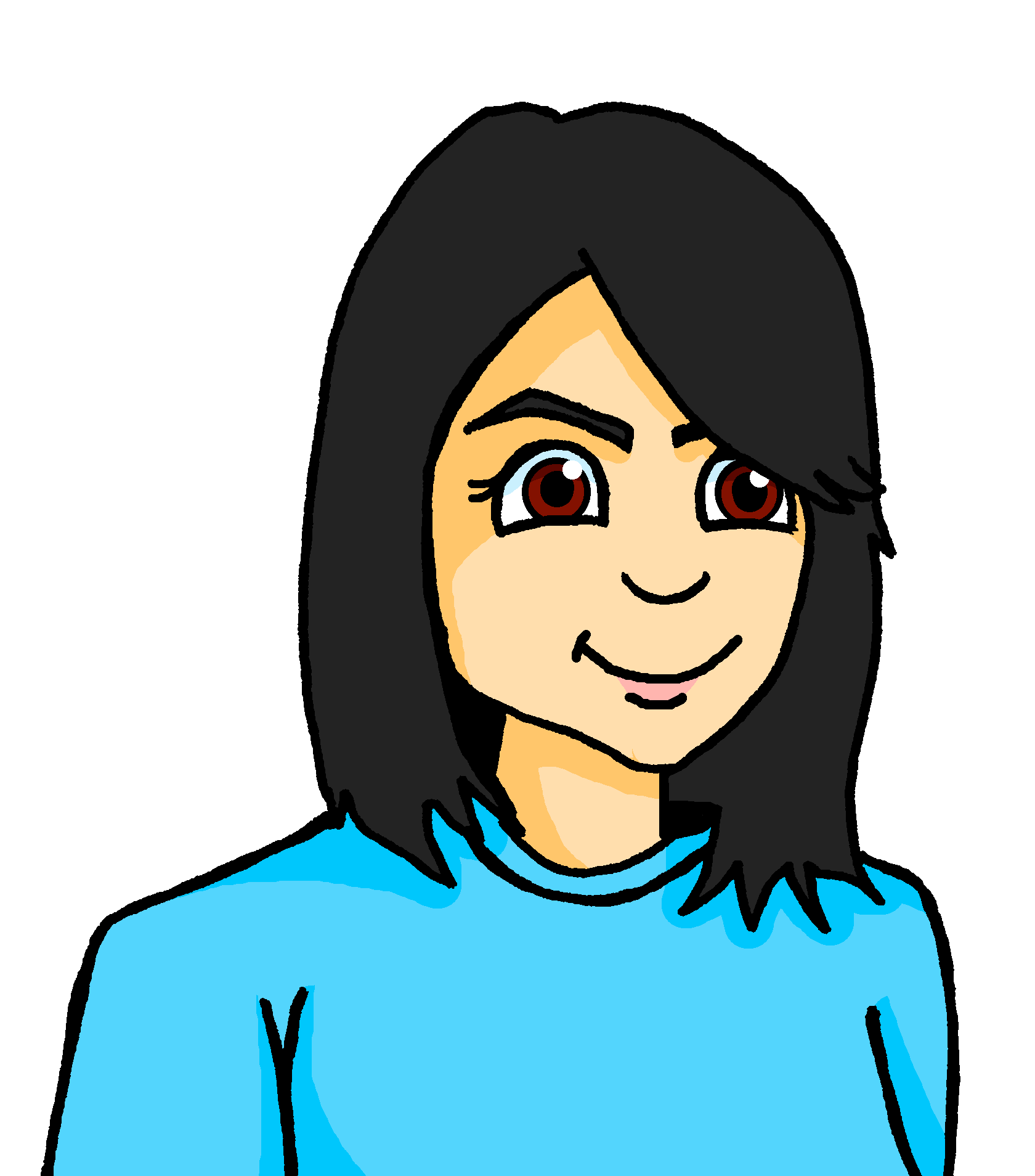 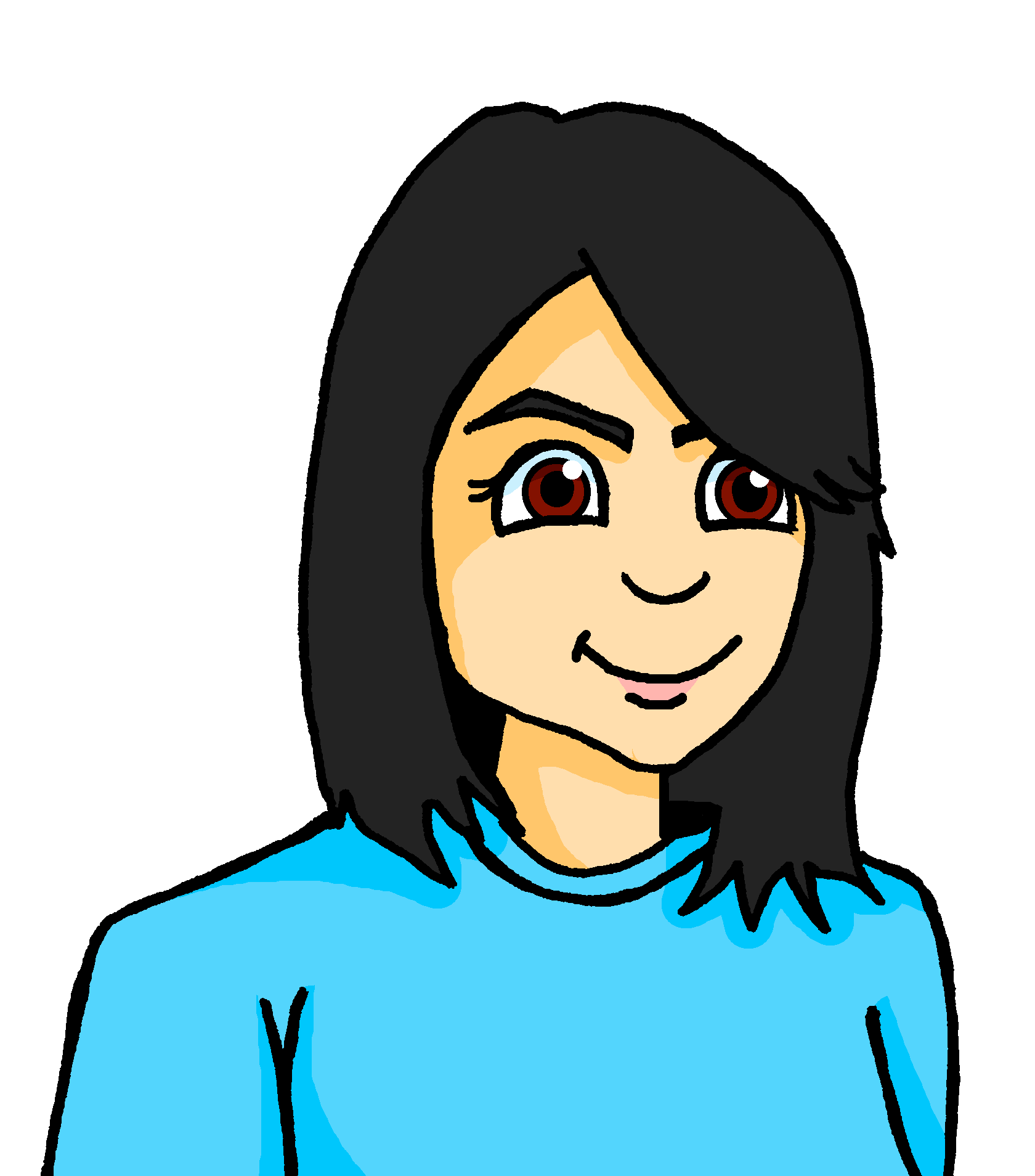 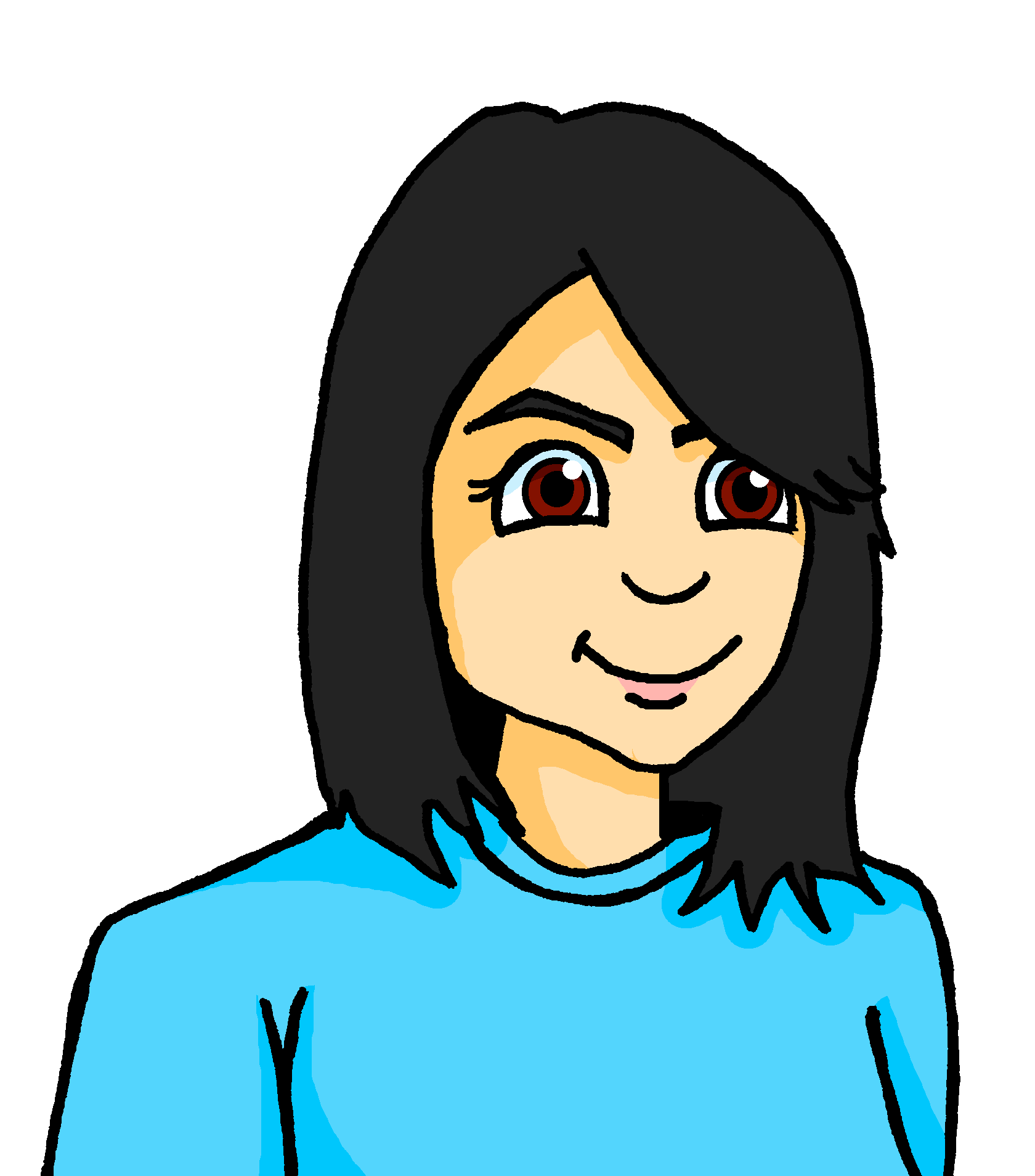 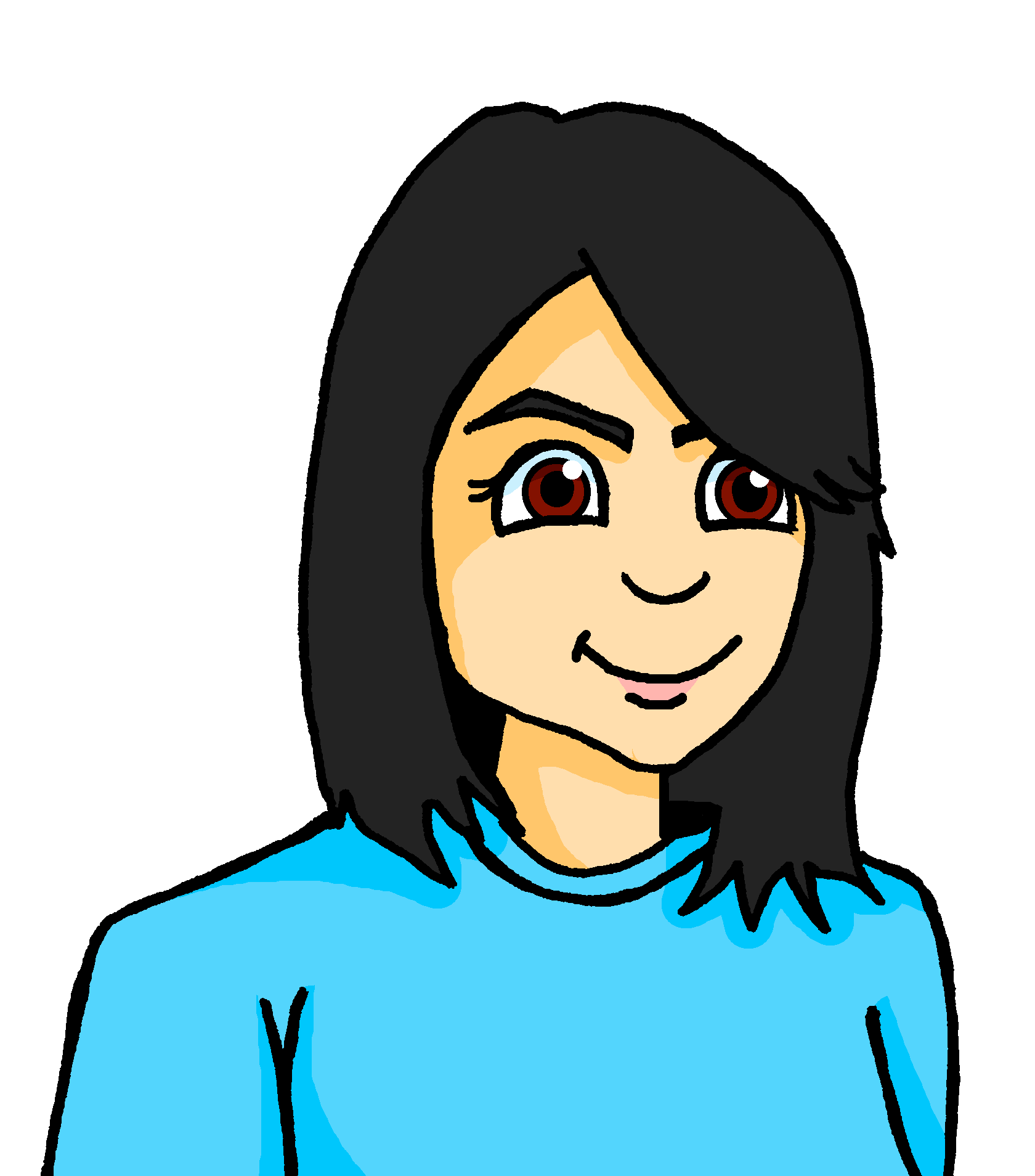 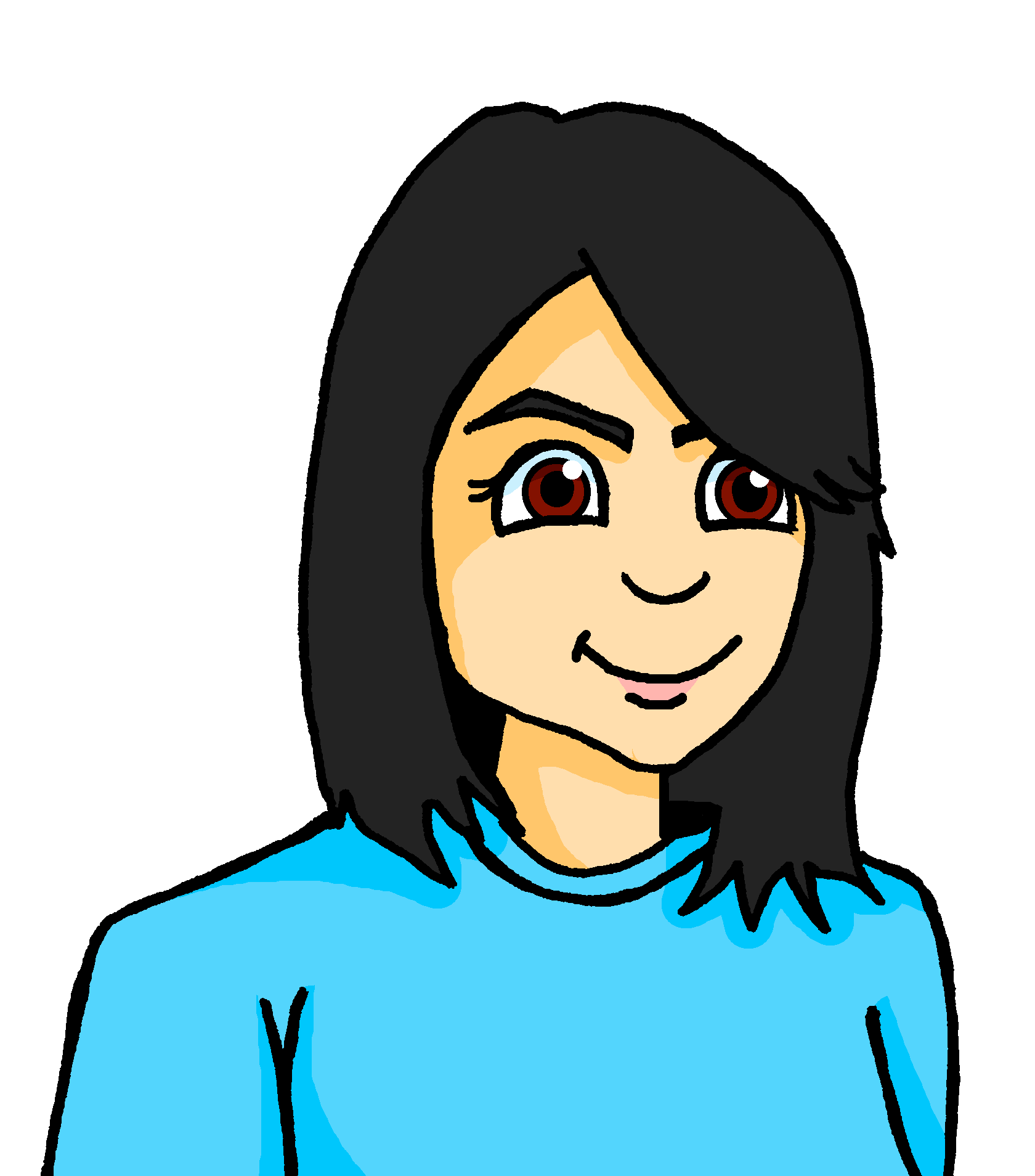 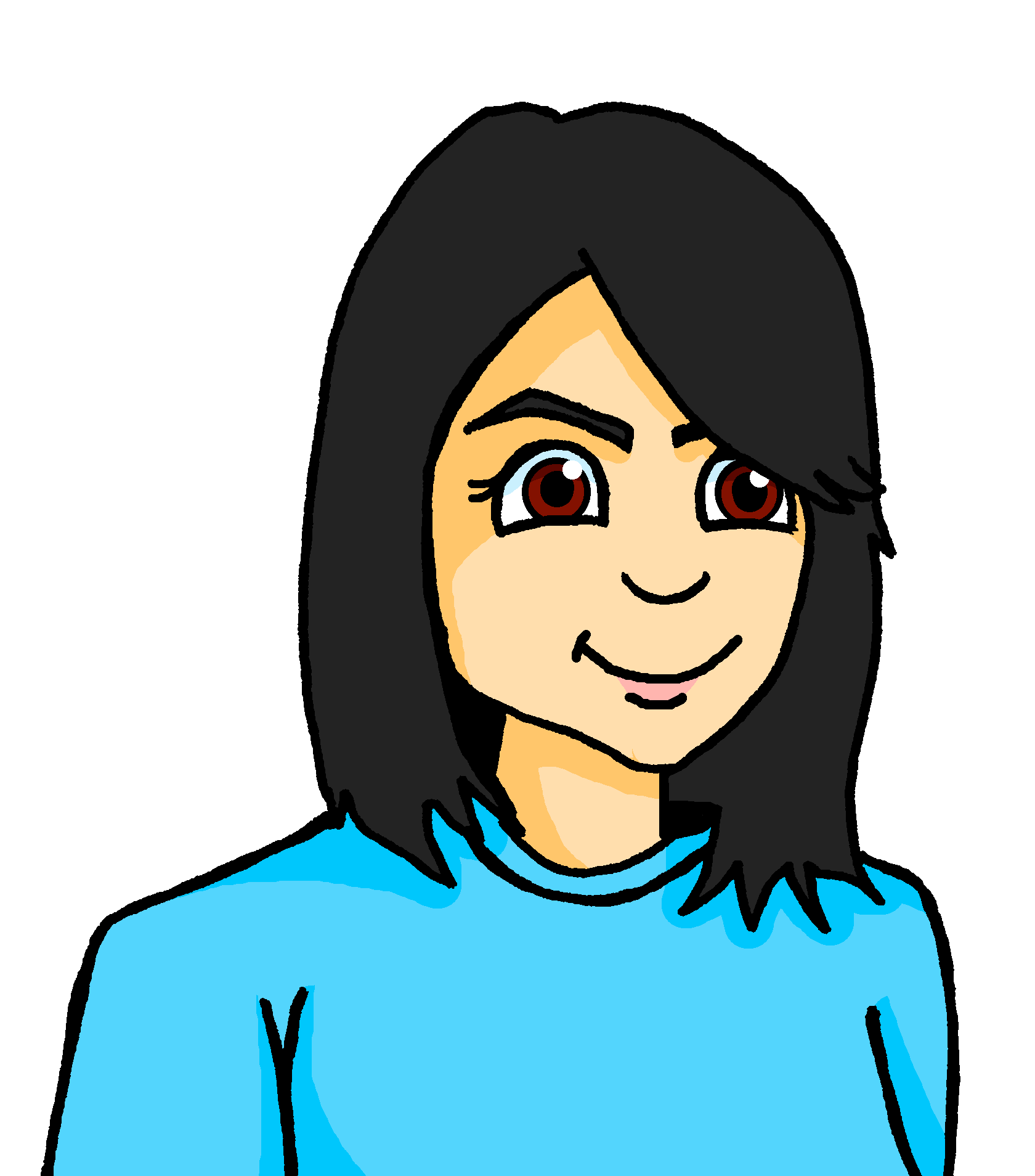 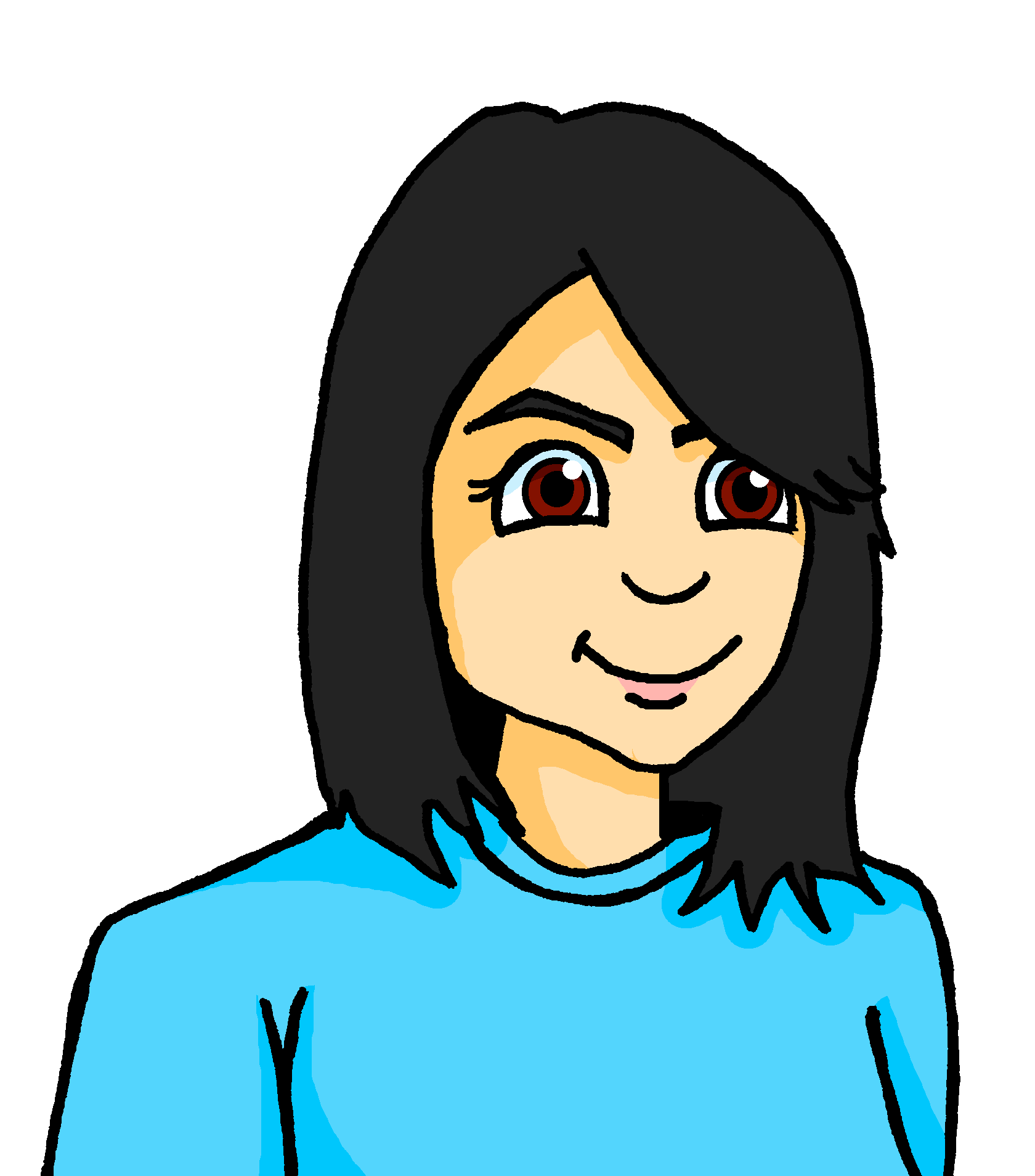 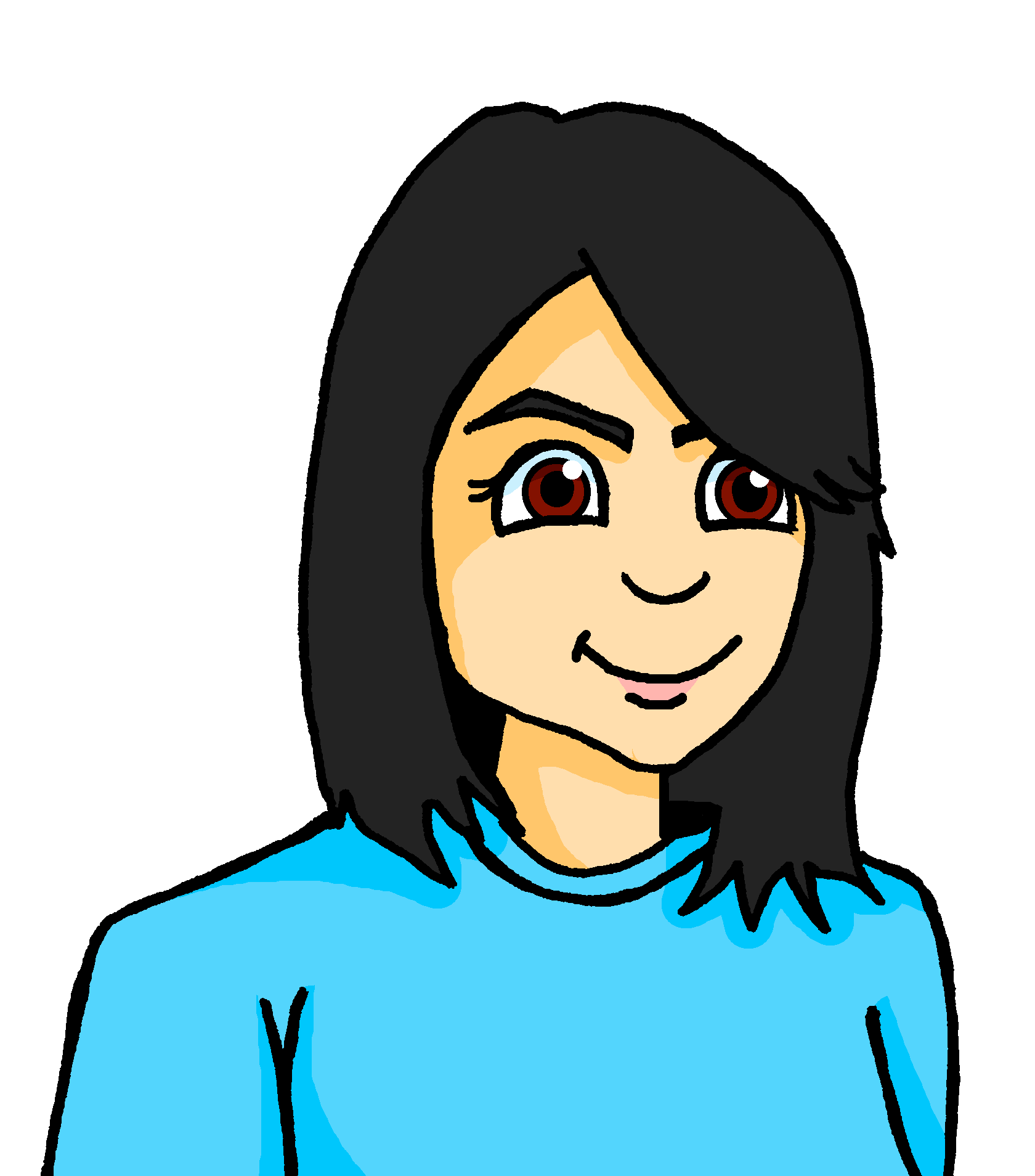 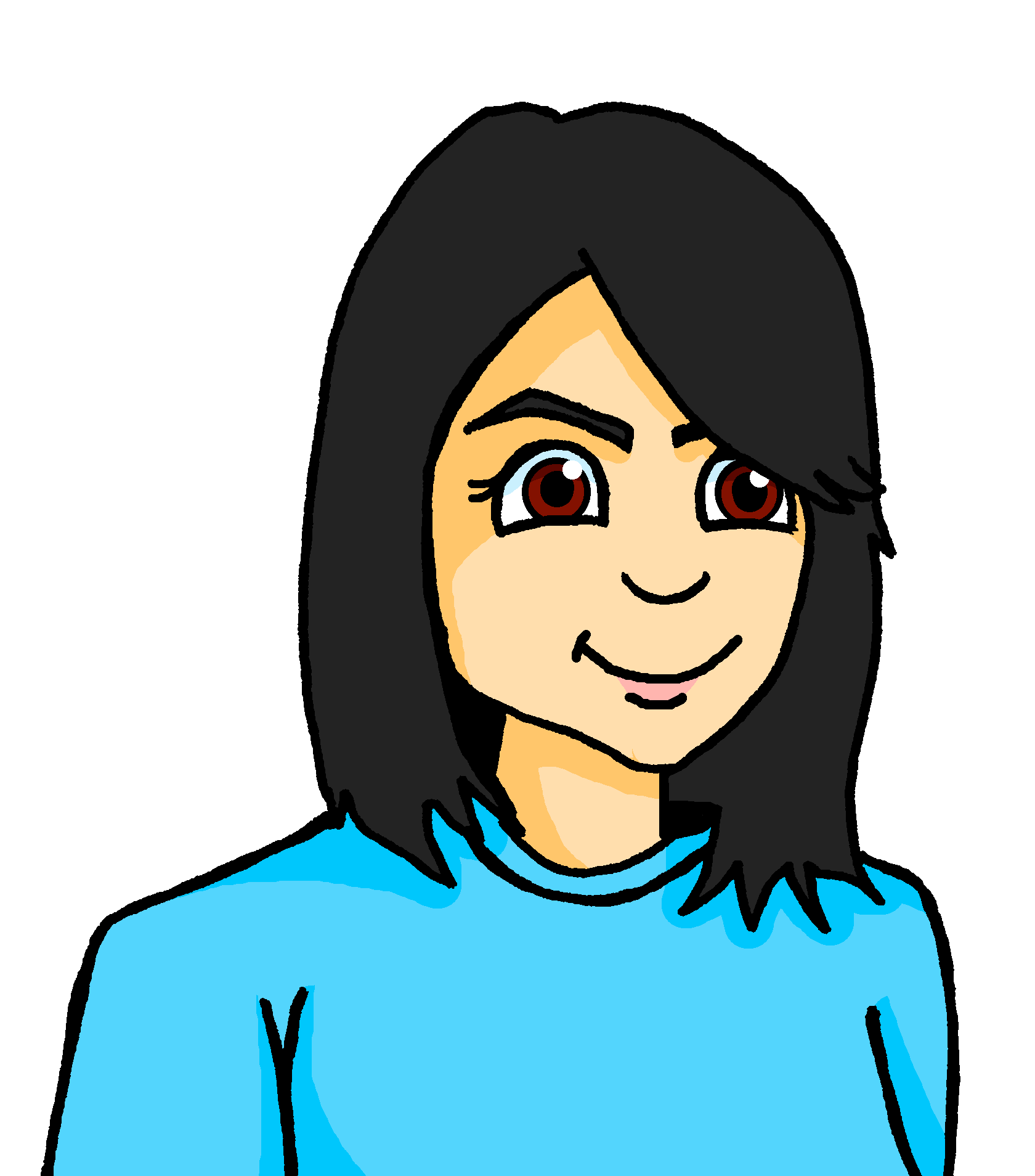 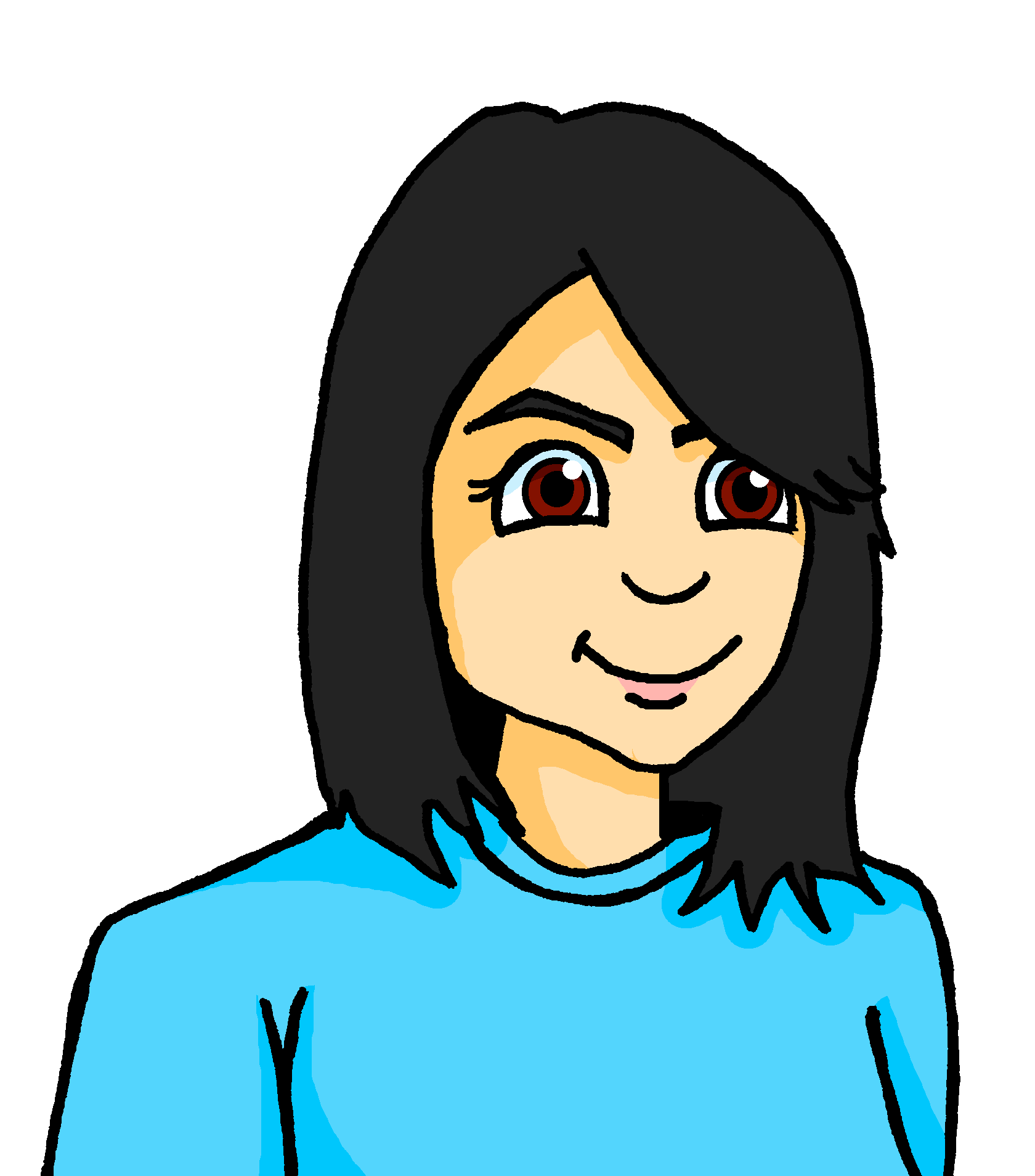 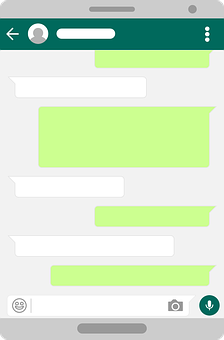 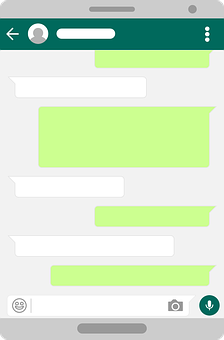 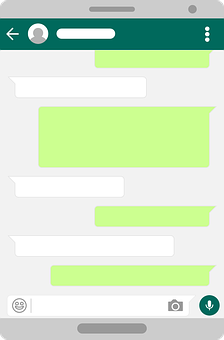 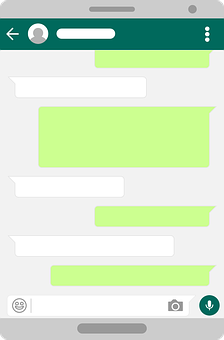 Danke.  Deine Fotos sind auch toll.Geht’s dir gut?
Stimmt. Gibt es auch einen Nationalbaum in Deutschland?
Fleischessen ist ganz normal, Mia!
Stimmt. ______auch einen Nationalbaum in Deutschland?
Ich mag lieber 
deine Gebäudefotos. Und das Foto von 
Mieze – hast du 
sie auf diesen 
Tisch gesetzt?
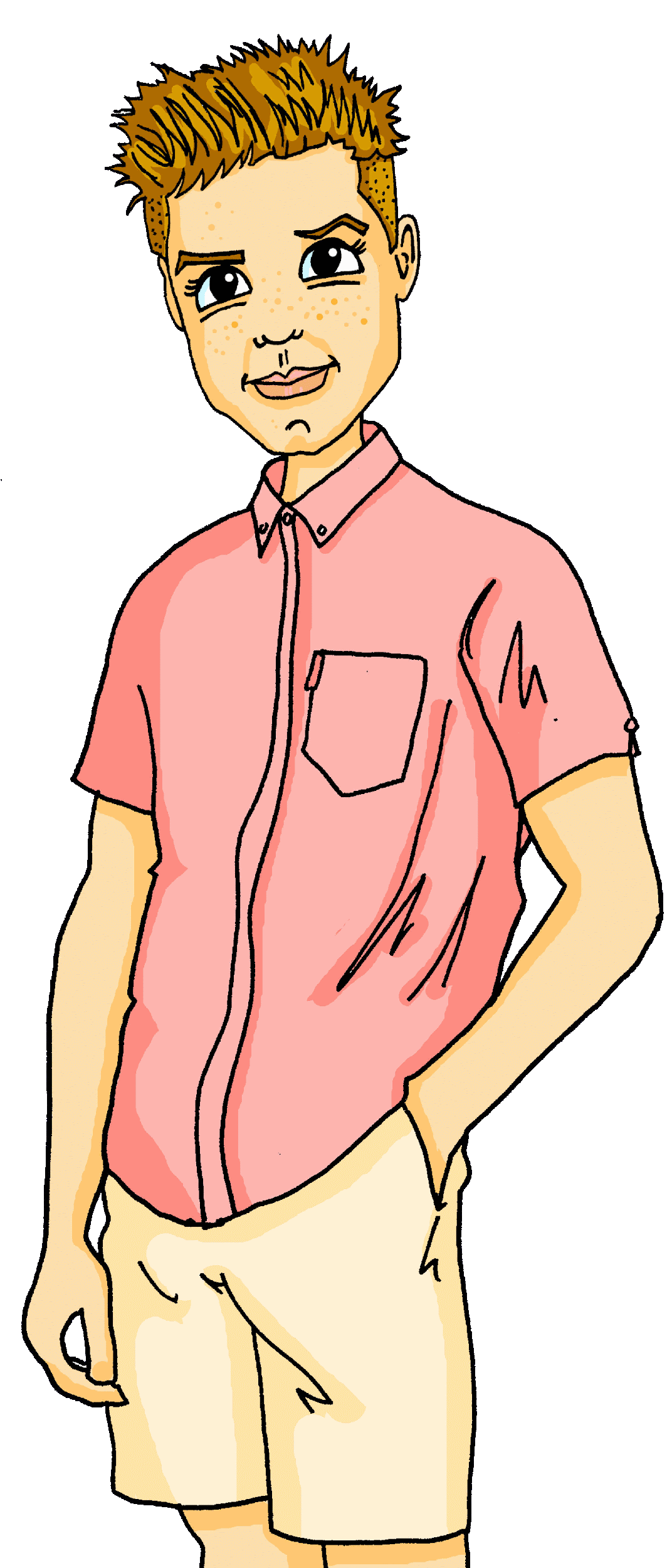 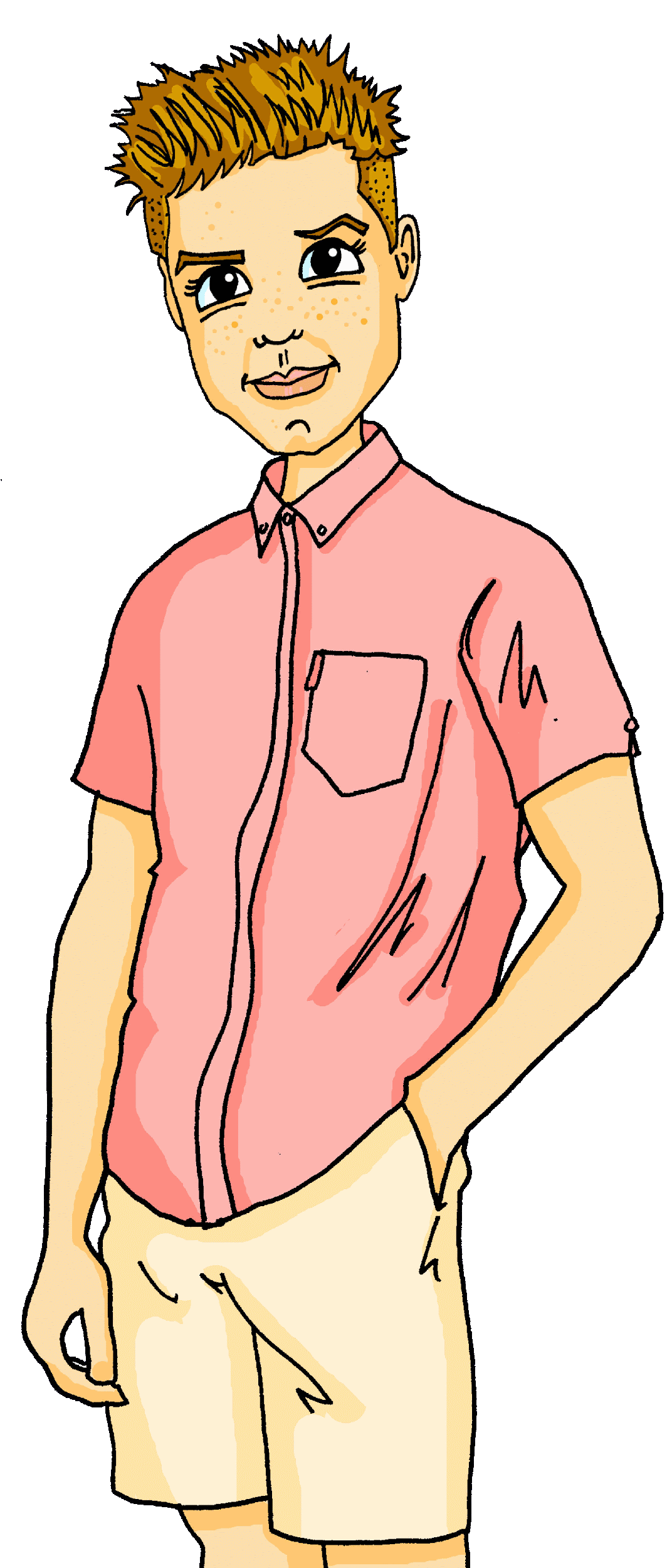 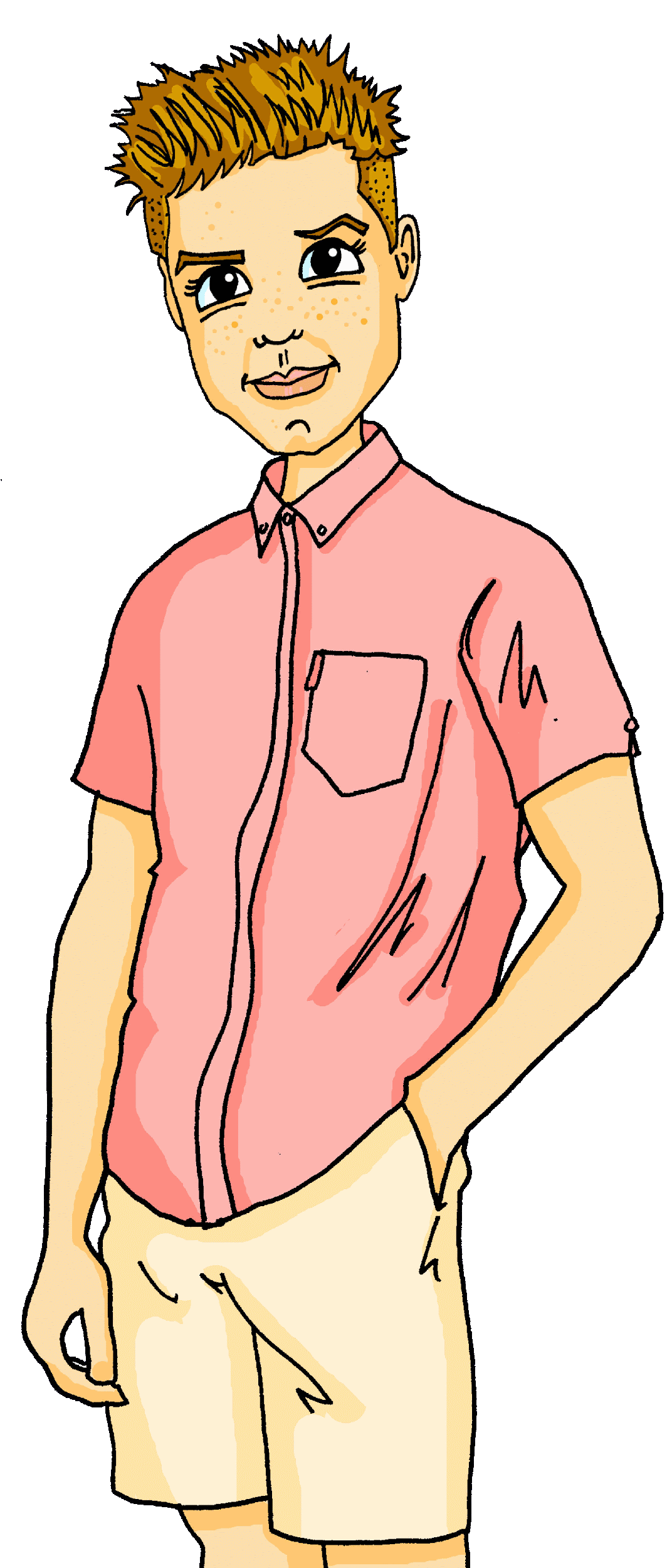 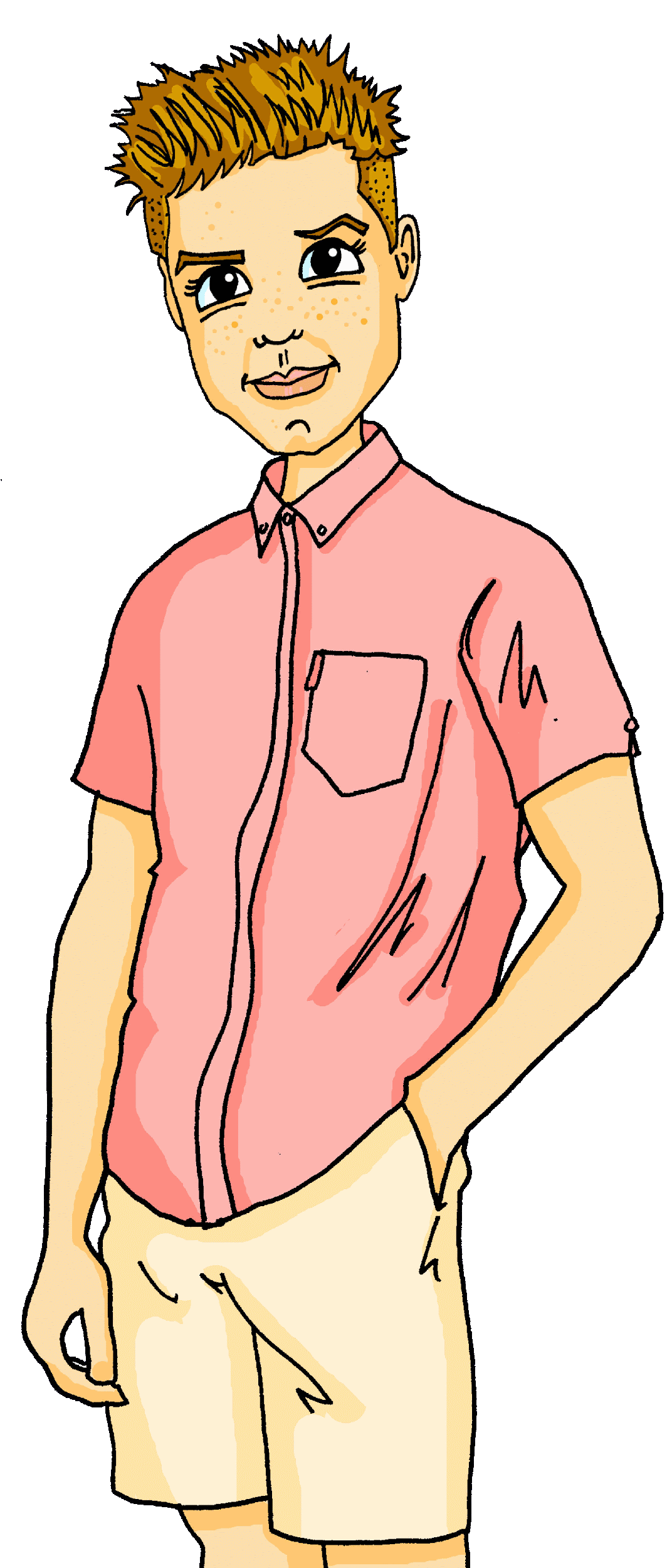 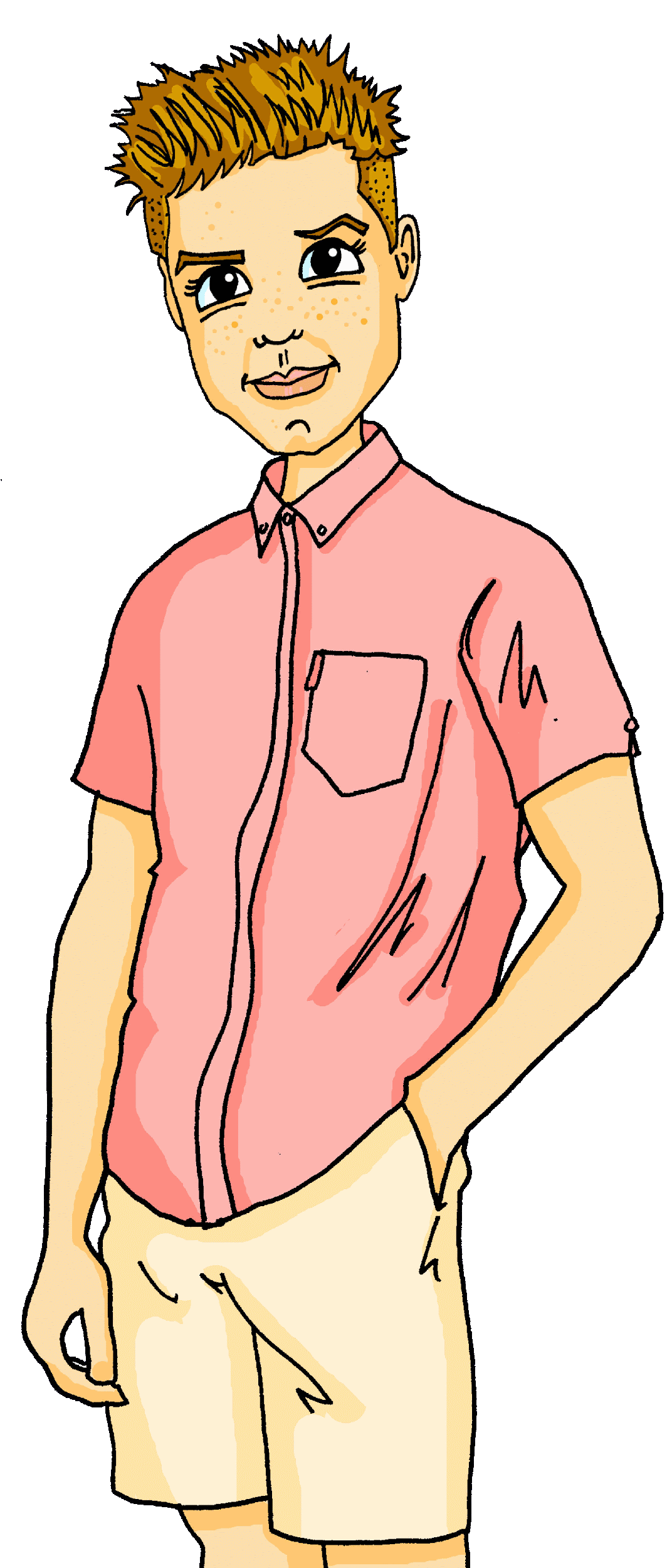 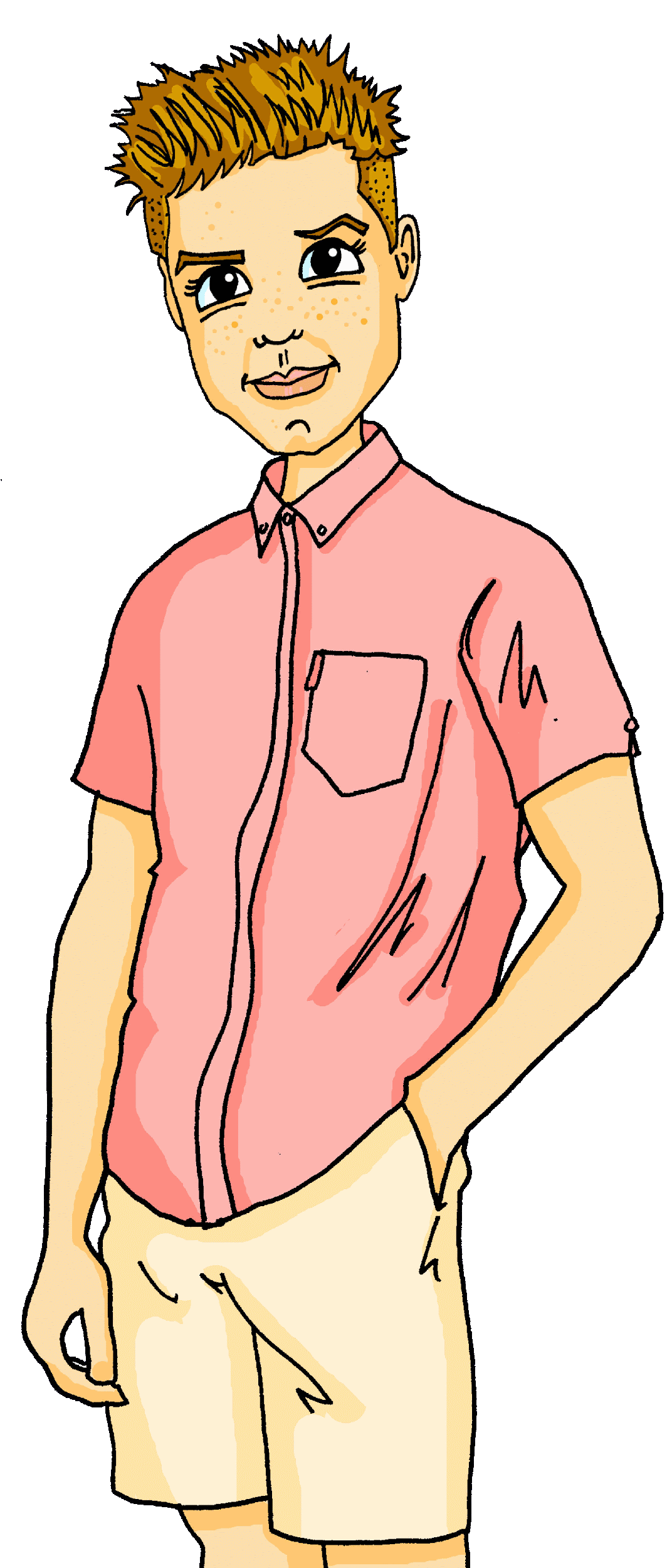 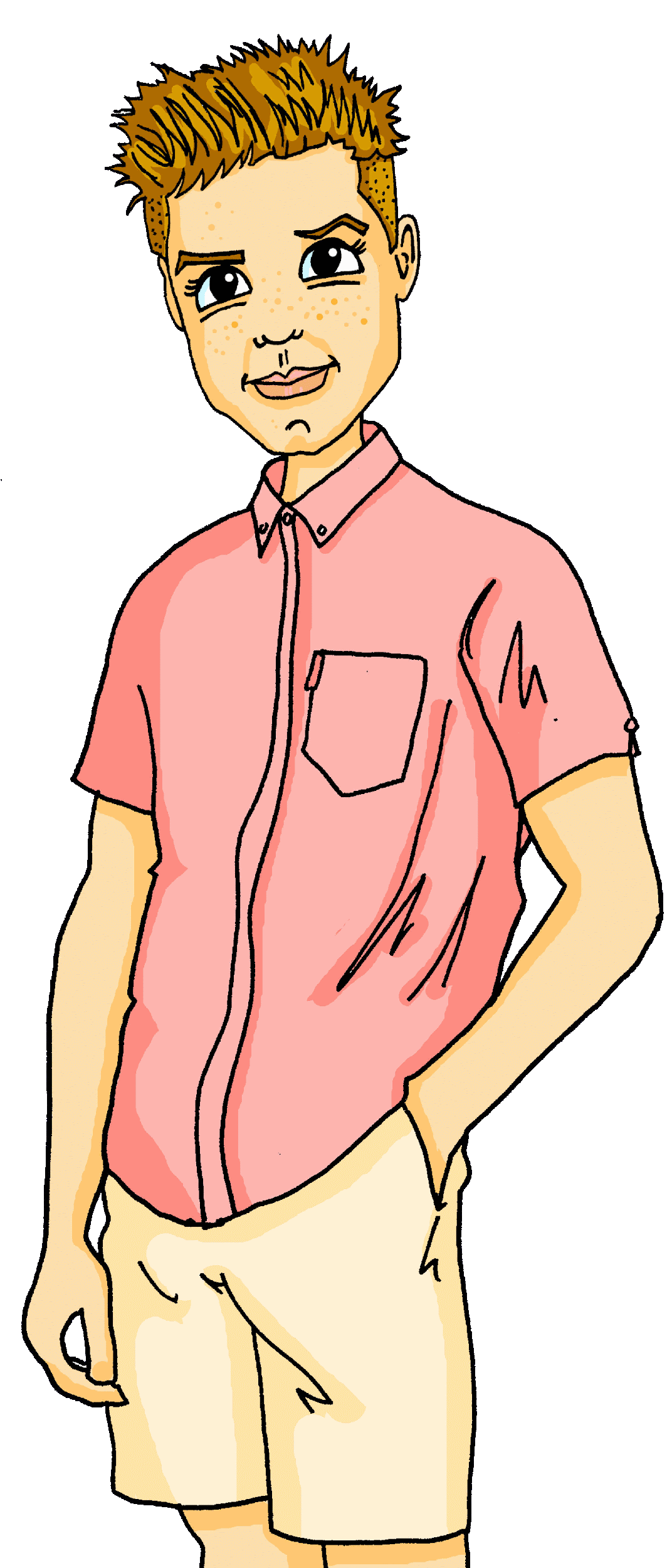 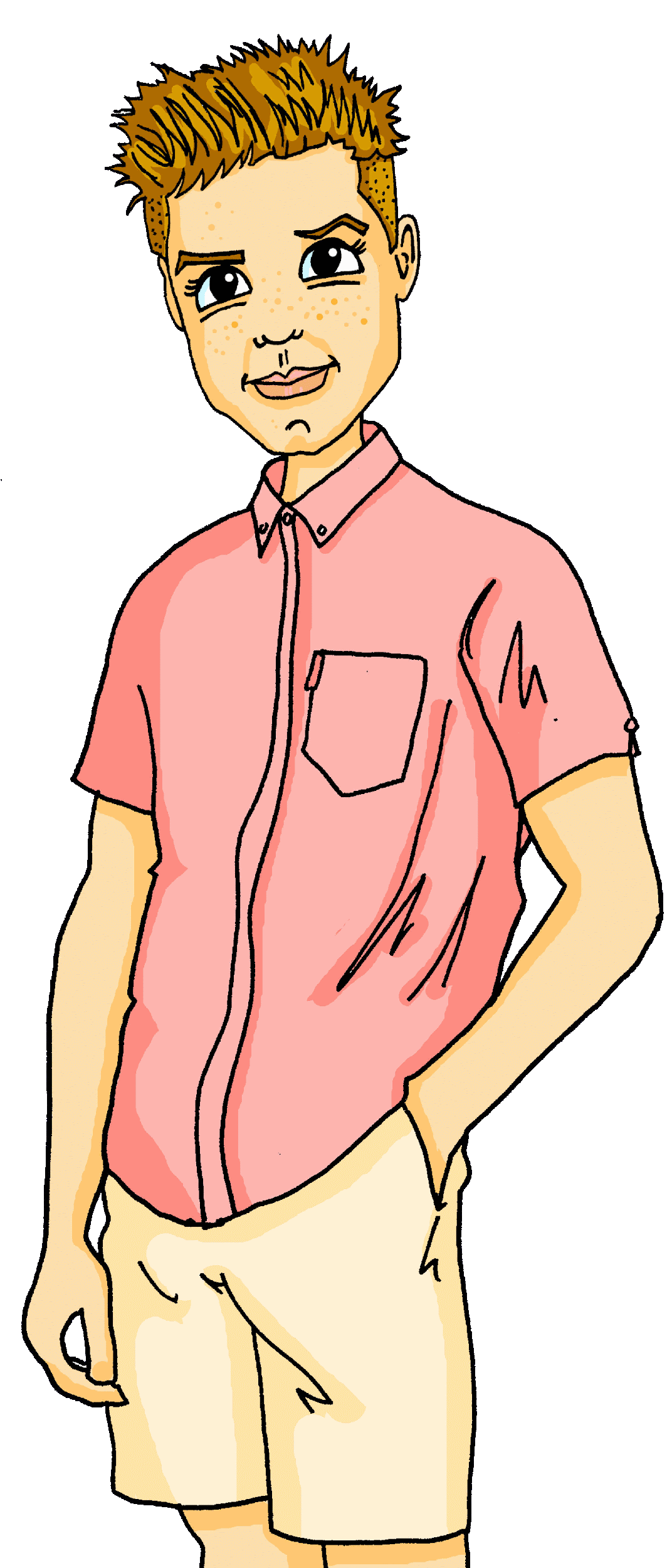 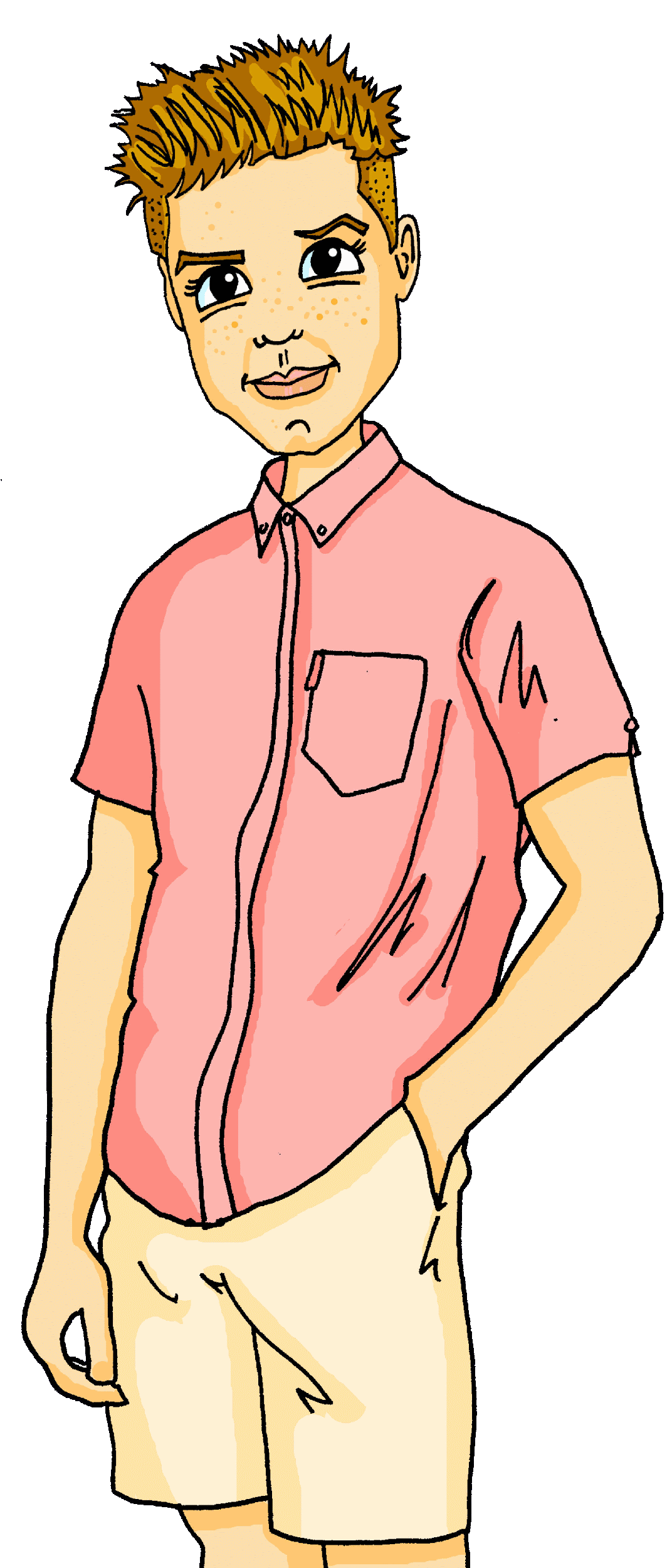 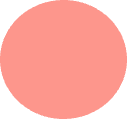 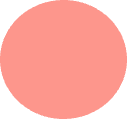 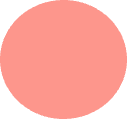 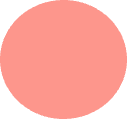 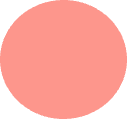 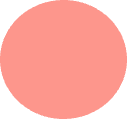 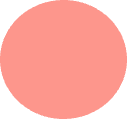 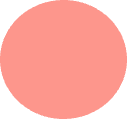 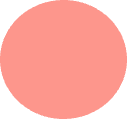 Mmm… Siehst du? ______der Rhein, der große Fluss, weißt du?
Mmm… Siehst du? Da ist der Rhein, der große Fluss, weißt du?
Ich bin müde. Aber es gibt nur einen 
Tag bis zum Wochenende ☺
Ich bin müde. Aber ________nur einen 
Tag bis zum Wochenende ☺
Ja, auch die Eiche*!
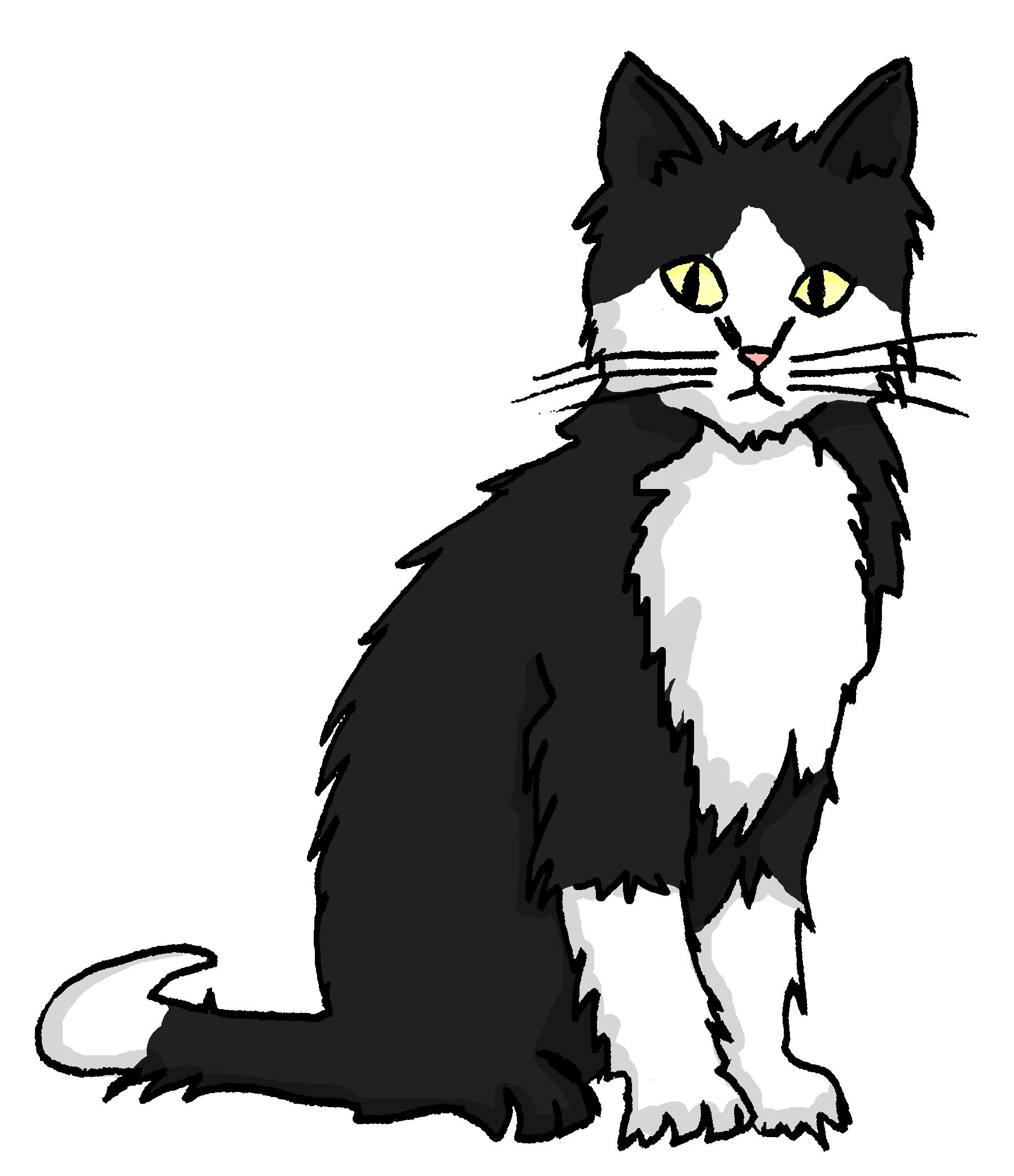 Gibt es gutes Essen bei dir heute abend?
_____gutes Essen bei dir heute abend?
Ja. ______auch viele Seen in Deutschland?
Ja. Gibt es auch viele Seen in Deutschland?
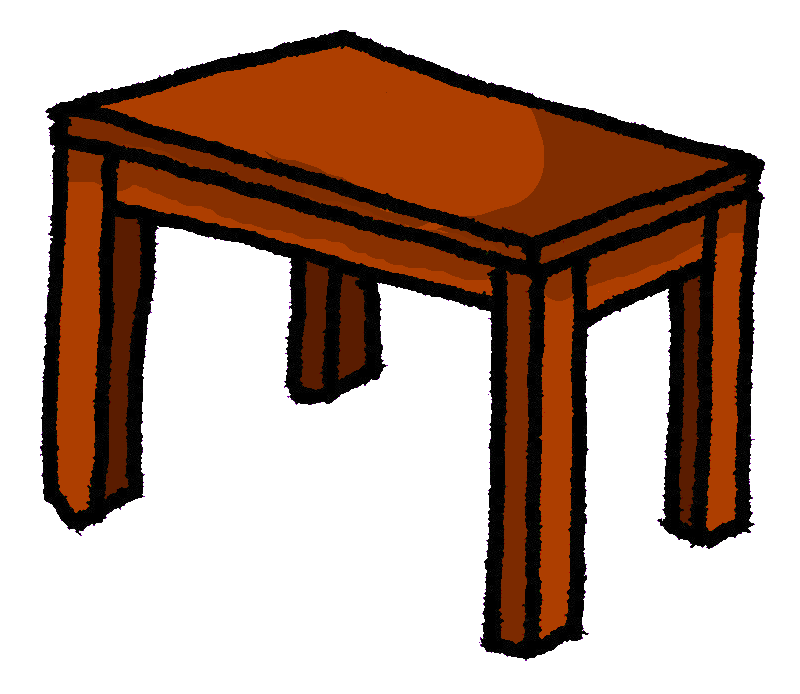 Ach, da ist der Hund! Ich muss weg. Tschüss.
Ach, ______der Hund! Ich muss weg. Tschüss.
[Speaker Notes: This is the Foundation version of the task.
Timing: 7 minutesAim: to practise distinction between es gibt and da ist/sind in the written modality; to practise written comprehension of some of this week’s new and revisited vocabulary.Procedure: 
Students read each message and selelct es gibt or da ist/sind for each gap.
Click to reveal the answers.
Clarify any misconceptions.
Elicit English meanings of the 10 underlined words.  Note that Higher tier only vocabulary is in orange font.]
Deutschland in Bildern
1
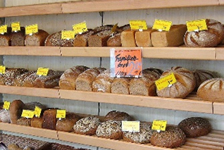 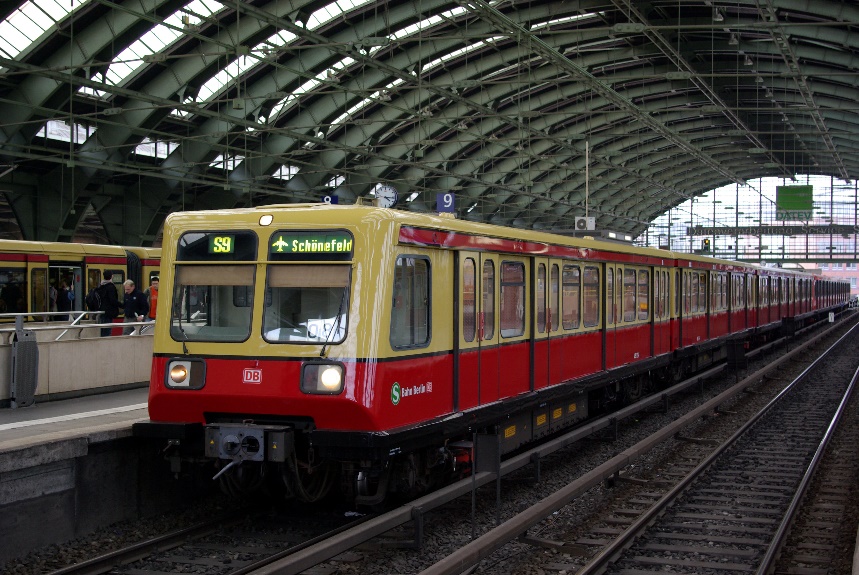 2
4
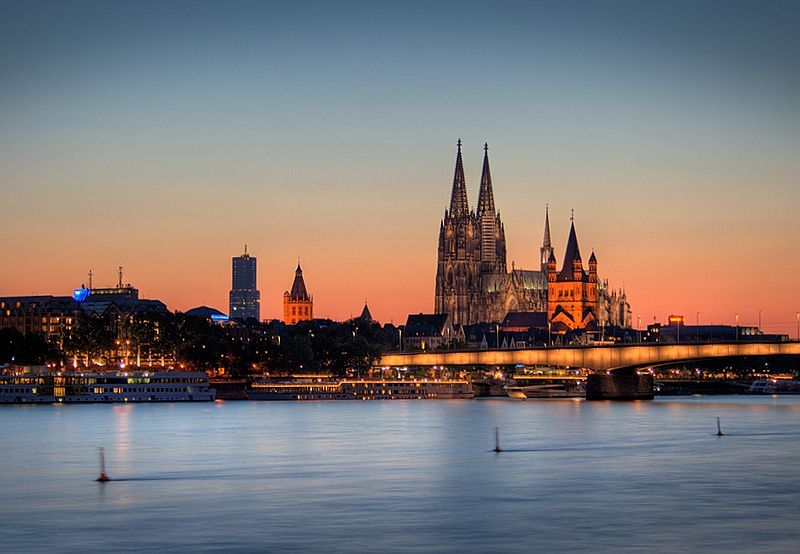 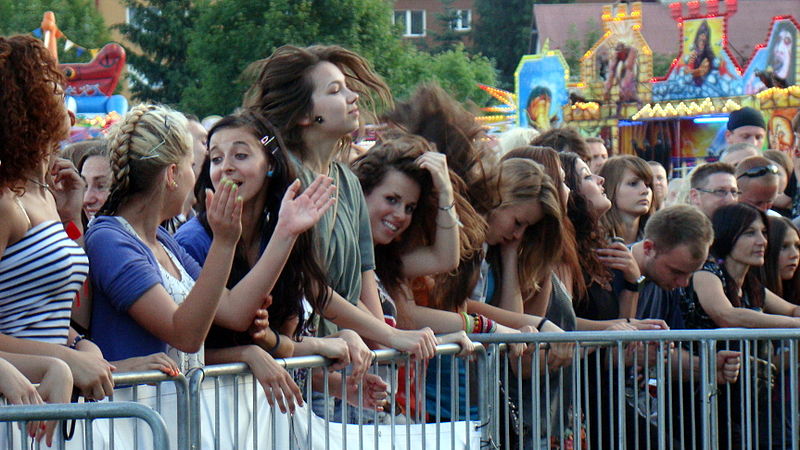 3
[Speaker Notes: Timing: 5 minutes
Aim: to practise use of es gibt | da ist in relation to images in the oral modality.

Procedure:
Teacher to ask questions in turn and elicit answers orally. Allow for a variety of answers. 

Was seht ihr auf den Bildern? ODER Was seht ihr auf Bild 1, 2, 3, 4 - Elicit – da/hier ist/sind – allow a variety of answers 
Gibt es deutsches Essen, das ihr mögt? Elicit – es gibt / es gibt kein…. – allow a variety of answers.
Gibt es gutes Essen hier in der Schule? 
Auf Bild 2 seht ihr eine S-Bahn in Berlin. Kann man dort nur mit der S-Bahn fahren? Elicit nein. Es gibt …U-Bahn, Busse, Züge, Fahrräder usw. 
Gibt es viel zu sehen in Berlin?
Auf Bild 3 seht ihr die Stadt Köln. Was seht ihr auf dem Bild? Elicit da ist/sind  
Es gibt viel zu tun in Köln. Gibt es viel zu tun hier in (insert name of town/city)? Elicit es gibt …
Auf Bild 4 seht ihr ein Fest. Gibt es viele Feste hier in (England oder insert name of town/city)? 

Image attribution:Nick Gray, CC BY-SA 2.0 via Wikimedia Commons
https://commons.wikimedia.org/wiki/File:Neighborhood_Bread_Shop,_2009.jpg
Johannes Fielitz, CC BY-SA 3.0 via Wikimedia Commons
https://commons.wikimedia.org/wiki/File:DB_S-Bahn_Berlin_485_121.jpgdatort, CC BY 2.0 DE via Wikimedia Commons
https://commons.Wikimedia.org/wiki/File:Über den Rhein.jpg 
Silar, CC BY-SA 4.0 via Wikimedia Commons
https://commons.wikimedia.org/wiki/File:Volksfeste_von_den_Beskiden_-_In_feierlaune.JPG]
Grammatik
In German, the relative pronoun kicks the verb to the end of the dependent clause (WO3).
Relativsätze
Remember that relative clauses add information about the noun in a main clause, without starting another sentence.
That is the man who speaks many languages.
Das ist der Mann, der viele Sprachen spricht.
A relative clause starts with a relative pronoun. English uses who, that, which but German uses the definite article (der, die, das, die) that matches the noun.
Das ist die See, die in Norddeutschland liegt.
That is the sea that is in North Germany.
Das ist das Fest, das in München stattfindet.
That is the festival which is in Munich.
In English, use who/that for people and which/that for animals and things.
Use a comma, as always, before a dependent clause.
It might surprise you to see der, die, das without a following noun!
[Speaker Notes: Timing: 2 minutes Aim: to remind learners about relative clauses in German.Procedure:1. Click through the animations to present the information.2. Elicit the German for the English examples.]
Grammatik
jemand/niemand
We can use the indefinite pronouns jemand (someone) and niemand (no-one) instead of a noun.
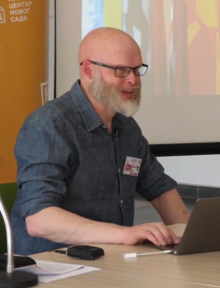 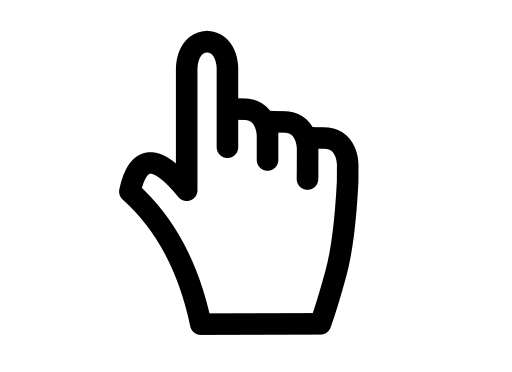 Use da ist when you are pointing out a specific person.
Da ist jemand, der 50 Sprachen spricht.
Es gibt jemanden, der 59 Sprachen spricht.
After es gibt use Row 2 (accusative)  jemanden, niemanden
Use ‘es gibt’ to state the existence of something or someone more generally. You can’t see him/her, but you know there is someone who speaks 59 languages!
Richard Simcott
These are relative clauses, so the verb goes to the end (WO3).
Note: After hier, da, oben, unten – use es/da ist/sind because these are adverbs of location.
[Speaker Notes: Timing: 2 minutesAim: to introduce when / how to use jemand/niemand and jemanden/niemanden.Procedure: 
Click through the animations.
Elicit English meanings for the German examples.

Information source: https://forum.wordreference.com/threads/es-ist-jemand-es-gibt-jemand-en.2583270/ 
Image attribution:Jezički Mostovi, CC BY 3.0 via Wikimedia Commons]
lesen
Bist du Grammatik-Multitasker*in?
Lies die Sätze.  Jemand oder jemanden?  Wo kommt das Verb hin?
Sandra Bullock ist jemand|jemanden, der spricht fließend Deutsch spricht.
˵Miss Germany” ist ein Wettbewerb, der sucht immer jemand|jemanden sucht, der ist besonders schön ist.
Gibt es jemand|jemanden hier, der übersetzt ins Deutsche übersetzt?
Hier ist jemand|jemanden, der war in der Black Lives Matter Bewegung aktiv war.
Wir kennen niemand|niemanden, der redet so gut wie sie auf Spanisch redet.
[Speaker Notes: Timing: 5 minutes

Aim: to practise jemand/niemand and relative clause word order (3).Procedure: 
Students note the correct version of jemand/jemanden or niemand/niemanden and decide where the verb goes.
Elicit the answers orally and click to show the answers.]
lesen
Miss Germany [1/2]
der Wettbewerb – competition
Miss Germany ist ein Wettbewerb, der _______ ________aussucht, der besonders schön ist. Stimmt das? Heute nicht mehr. Jetzt sucht man jemanden, der wichtige Ideen hat, und _____ daran arbeitet. Jetzt sucht man Frauen, die Anderen helfen. 
Zum Beispiel wollte eine Finalistin die Kinder von Migranten unterstützen. Es gab auch jemanden, der in der Black Lives Matter Bewegung aktiv war.  Diversität ist auch wichtiger geworden. Also gab es einige ____________ __________ und eine Transfrau, die Finalistinnen waren.
immer
jemanden
hart
schwarze
Frauen
[Speaker Notes: Note this is the Foundation version of the text. Teachers may instead prefer to use the alternative listen and transcribe version of the task later in the presentation.
Timing: 10 minutes
Slide 1/2
A higher version is available on the next slides. 

Aim: to practise written comprehension of jemand and new vocabulary for this week. 

Procedure: 
Students read the text in pairs/individually and complete the gaps using the words in the box at the bottom of the slide/worksheet. 
Elicit answers orally.]
lesen
Miss Germany [2/2]
A Favella is a shantytown on the outskirts of a Brazilian city.
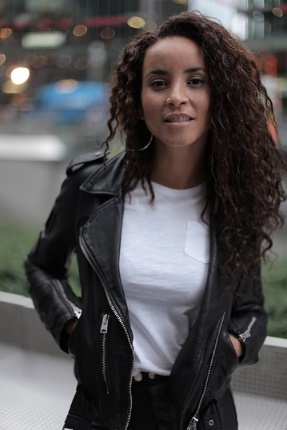 _____________ hat Domitila Barros den Preis bekommen. Sie ist in einer brasilianischen Favela aufgewachsen. Ihre Ideen wachsen aus ihrer eigenen _______________.
Diesmal
Erfahrung
Domitila ist jemand, der viel für die Umwelt und für Menschenrechte macht. Laut der Miss Germany Webseite  hat sie für ihre Arbeit an einem Straßenkinderprojekt einen Millenium Dreamer Award _______________. 2017 hat sie mit einem eigenen Projekt Arbeitsplätze und andere _______________ für Frauen in Brasilien _______________.
Es gibt _______________ viele Leute, die _______________ über Miss Germany denken. Aber _______________ kann sagen: Miss Germany hat sich nicht _______________!
bekommen
Möglichkeiten
geschafft
negativ
wahrscheinlich
niemand
verändert
brasilianischen – brazilian / Brasilien – Brazil |die Menschen - people
[Speaker Notes: FT Slide 2/2

Sources:
https://missgermany.de/
https://missgermany.de/domitila-barros/ https://de.wikipedia.org/wiki/Miss_Germany
https://de.wikipedia.org/wiki/Domitila_BarrosImage attribution:
Domitila Barros, CC BY-SA 4.0 https://creativecommons.org/licenses/by-sa/4.0, via Wikimedia Commons]
lesen
der Wettbewerb – competition
der Hintergrund - background
Miss Germany [1/2]
Miss Germany ist ein Wettbewerb, der immer jemanden aussucht, der           besonders schön und ______  ist.  Stimmt das?  Heute nicht mehr.  Jetzt sucht           man jemanden, der wichtige Ideen hat, der etwas für die ____________ machen will, der die ______________  übernehmen möchte.  Jetzt sucht man Frauen, die Anderen _________ geben. 
Zum Beispiel wollte eine Finalistin die _________ von Kindern mit Migrationshintergründen verbessern, eine andere junge Frau wollte die ____________________  bei Social Media ____________. Diversität ist wichtiger, ____________ geworden.  Also gab es einige schwarze Frauen und eine Transfrau, die Finalistinnen waren.
dünn
Gesellschaft
Verantwortung
Kraft
Lage
darstellen
Herausforderungen
aktuell
[Speaker Notes: This is the HT version. Teachers may instead prefer to use the alternative listen and transcribe version of the task later in the presentation.
Timing: 10 minutes
Slide 1/2

Aim: to practise written comprehension of jemand and new vocabulary for this week. 

Procedure: 
Students read the text in pairs/individually and complete the gaps using the words in the box at the bottom of the slide/worksheet. 
Elicit answers orally.]
lesen
A Favella is a shantytown on the outskirts of a Brazilian city.
Miss Germany [2/2]
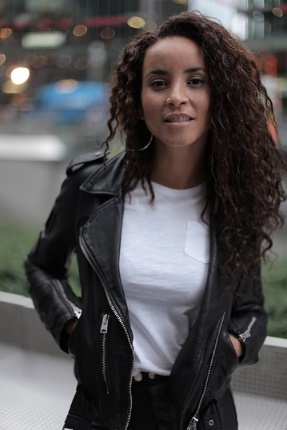 Diesmal war die Gewinnerin Domitila Barros.  Sie ist in einer brasilianischen Favela aufgewachsen. Ihre Ideen ___________ aus ihrem armen Hintergrund.
entstehen
Domitila ist jemand, der viel für die Umwelt und für Menschenrechte macht.  Sie kennt den _________ der Armut . Laut der Miss Germany Webseite hat Domitla für ihre Arbeit an einem Straßenkinderprojekt einen Millenium Dreamer Award bekommen. 2017 hat sie mit einem eigenen Projekt Arbeitsplätze und neue ___________ für Frauen in Brasilien ____________.
Es gibt _________________ viele Leute, die negativ über Miss Germany denken. Doch kann niemand sagen, dass Miss Germany sich nicht ____________ hat.
Druck
geschafft
Zwecke
wahrscheinlich
verändert
brasilianischen – brazilian | Brasilien – Brazil
[Speaker Notes: HT Slide 2/2

Sources:
https://missgermany.de/
https://missgermany.de/domitila-barros/ https://de.wikipedia.org/wiki/Miss_Germany
https://de.wikipedia.org/wiki/Domitila_BarrosImage attribution:
Domitila Barros, CC BY-SA 4.0 https://creativecommons.org/licenses/by-sa/4.0, via Wikimedia Commons]
hören
Miss Germany [1/2]
der Wettbewerb – competition
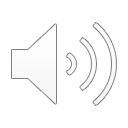 Miss Germany ist ein Wettbewerb, der _______ ________aussucht, der besonders schön ist. Stimmt das? Heute nicht mehr. Jetzt sucht man jemanden, der wichtige Ideen hat, und _____ daran arbeitet. Jetzt sucht man Frauen, die Anderen helfen. 
Zum Beispiel wollte eine Finalistin die Kinder von Migranten unterstützen. Es gab auch jemanden, der in der Black Lives Matter Bewegung aktiv war.  Diversität ist auch wichtiger geworden. Also gab es einige ____________ __________ und eine Transfrau, die Finalistinnen waren.
immer
jemanden
hart
schwarze
Frauen
[Speaker Notes: This is the Foundation listen and transcription version of the task.
Timing: 5 minutes
Slide 1/2
A higher version is available on the next slides. 

Aim: to practise transcription of new and revisited vocabulary for this week; to practise written comprehension of the same vocabulary. 

Procedure: 
Students listen to the text and transcribe the missing words. 
Elicit answers orally.
Click to reveal and elicit the English meanings.

Transcript:
Miss Germany ist ein Wettbewerb, der immer jemanden aussucht, der besonders schön ist. Stimmt das? Heute nicht mehr. Jetzt sucht man jemanden, der wichtige Ideen hat, und hart daran arbeitet. Jetzt sucht man Frauen, die Anderen helfen. 
Zum Beispiel wollte eine Finalistin die Kinder von Migranten unterstützen. Es gab auch jemanden, der in der Black Lives Matter Bewegung aktiv war.  Diversität ist auch wichtiger geworden. Also gab es einige schwarze Frauen und eine Transfrau, die Finalistinnen waren.]
lesen
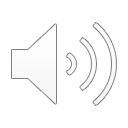 Miss Germany [2/2]
A Favella is a shantytown on the outskirts of a Brazilian city.
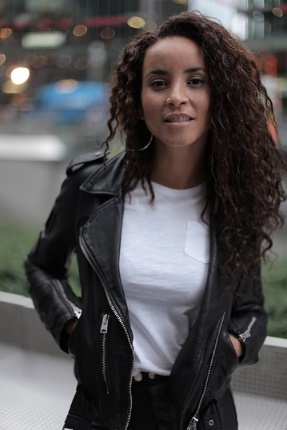 _____________ hat Domitila Barros den Preis bekommen. Sie ist in einer brasilianischen Favela aufgewachsen. Ihre Ideen wachsen aus ihrer eigenen _______________.
Diesmal
Erfahrung
Domitila ist jemand, der viel für die Umwelt und für Menschenrechte macht. Laut der Miss Germany Webseite  hat sie für ihre Arbeit an einem Straßenkinderprojekt einen Millenium Dreamer Award _______________. 2017 hat sie mit einem eigenen Projekt Arbeitsplätze und andere _______________ für Frauen in Brasilien _______________.
Es gibt _______________ viele Leute, die _______________ über Miss Germany denken. Aber _______________ kann sagen: Miss Germany hat sich nicht _______________!
bekommen
Möglichkeiten
geschafft
negativ
wahrscheinlich
niemand
verändert
brasilianischen – brazilian / Brasilien – Brazil |die Menschen - people
[Speaker Notes: FT Slide 2/2
Transcript:Diesmal hat Domitila Barros den Preis bekommen. Sie ist in einer brasilianischen Favela aufgewachsen. Ihre Ideen wachsen aus ihrer eigenen Erfahrung. 
Domitila ist jemand, der viel für die Umwelt und für Menschenrechte macht. Laut der Miss Germany Webseite  hat sie für ihre Arbeit an einem Straßenkinderprojekt einen Millenium Dreamer Award bekommen. 2017 hat sie mit einem eigenen Projekt Arbeitsplätze und andere Möglichkeiten für Frauen in Brasilien geschafft.
Es gibt wahrscheinlich viele Leute, die negativ über Miss Germany denken. Aber niemand kann sagen: Miss Germany hat sich nicht verändern! 



Sources:
https://missgermany.de/
https://missgermany.de/domitila-barros/ https://de.wikipedia.org/wiki/Miss_Germany
https://de.wikipedia.org/wiki/Domitila_BarrosImage attribution:
Domitila Barros, CC BY-SA 4.0 https://creativecommons.org/licenses/by-sa/4.0, via Wikimedia Commons]
lesen
der Wettbewerb – competition
der Hintergrund - background
Miss Germany [1/2]
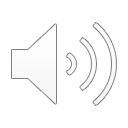 Miss Germany ist ein Wettbewerb, der immer jemanden aussucht, der           besonders schön und ______  ist.  Stimmt das?  Heute nicht mehr.  Jetzt sucht           man jemanden, der wichtige Ideen hat, der etwas für die ____________ machen will, der die ______________  übernehmen möchte.  Jetzt sucht man Frauen, die Anderen _________ geben. 
Zum Beispiel wollte eine Finalistin die _________ von Kindern mit Migrationshintergründen verbessern, eine andere junge Frau wollte die ____________________  bei Social Media ____________. Diversität ist wichtiger, ____________ geworden.  Also gab es einige schwarze Frauen und eine Transfrau, die Finalistinnen waren.
dünn
Gesellschaft
Verantwortung
Kraft
Lage
Herausforderungen
darstellen
aktuell
[Speaker Notes: This is the HT version of the listen and transcribe version of the task.
Timing: 5 minutes
Slide 1/2

Aim: to practise transcription of new and revisited vocabulary for this week; to practise written comprehension of the same vocabulary. 

Procedure: 
Students listen to the text and transcribe the missing words. 
Elicit answers orally.
Click to reveal and elicit the English meanings.

Transcript:
Miss Germany ist ein Wettbewerb, der immer jemanden aussucht, der besonders schön und dünn ist.  Stimmt das?  Heute nicht mehr.  Jetzt sucht man jemanden, der wichtige Ideen hat, der etwas für die Gesellschaft machen will, der die Verantwortung übernehmen möchte.  Jetzt sucht man Frauen, die Anderen Kraft geben. 
Zum Beispiel wollte eine Finalistin die Lage von Kindern mit Migrationshintergründen verbessern, eine andere junge Frau wollte die Herausforderungen bei Social Media darstellen. Diversität ist wichtiger, aktuell geworden.  Also gab es einige schwarze Frauen und eine Transfrau, die Finalistinnen waren.]
lesen
A Favella is a shantytown on the outskirts of a Brazilian city.
Miss Germany [2/2]
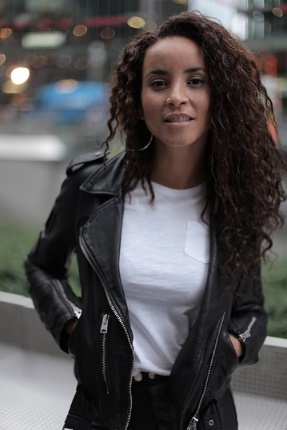 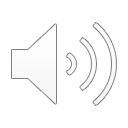 Diesmal war die Gewinnerin Domitila Barros.  Sie ist in einer brasilianischen Favela aufgewachsen. Ihre Ideen ___________ aus ihrem armen Hintergrund.
entstehen
Domitila ist jemand, der viel für die Umwelt und für Menschenrechte macht.  Sie kennt den _________ der Armut . Laut der Miss Germany Webseite hat Domitla für ihre Arbeit an einem Straßenkinderprojekt einen Millenium Dreamer Award bekommen. 2017 hat sie mit einem eigenen Projekt Arbeitsplätze und neue ___________ für Frauen in Brasilien ____________.
Es gibt ________________ viele Leute, die negativ über Miss Germany denken. Doch kann niemand sagen, dass Miss Germany sich nicht ____________ hat.
Druck
geschafft
Zwecke
wahrscheinlich
verändert
brasilianischen – brazilian | Brasilien – Brazil
[Speaker Notes: HT Slide 2/2
Transcript:
Diesmal war die Gewinnerin Domitila Barros.  Sie ist in einer brasilianischen Favela aufgewachsen. Ihre Ideen entstehen aus ihrem armen Hintergrund. Domitila ist jemand, der viel für die Umwelt und für Menschenrechte macht.  Sie kennt den Druck der Armut . Laut der Miss Germany Webseite hat Domitla für ihre Arbeit an einem Straßenkinderprojekt einen Millenium Dreamer Award bekommen. 2017 hat sie mit einem eigenen Projekt Arbeitsplätze und neue Zwecke für Frauen in Brasilien geschafft.
Es gibt wahrscheinlich viele Leute, die negativ über Miss Germany denken. Doch kann niemand sagen, dass Miss Germany sich nicht verändert hat.

Sources:
https://missgermany.de/
https://missgermany.de/domitila-barros/ https://de.wikipedia.org/wiki/Miss_Germany
https://de.wikipedia.org/wiki/Domitila_BarrosImage attribution:
Domitila Barros, CC BY-SA 4.0 https://creativecommons.org/licenses/by-sa/4.0, via Wikimedia Commons]
Hausaufgaben
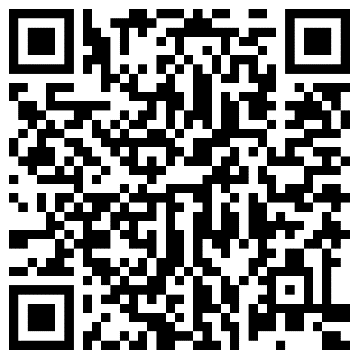 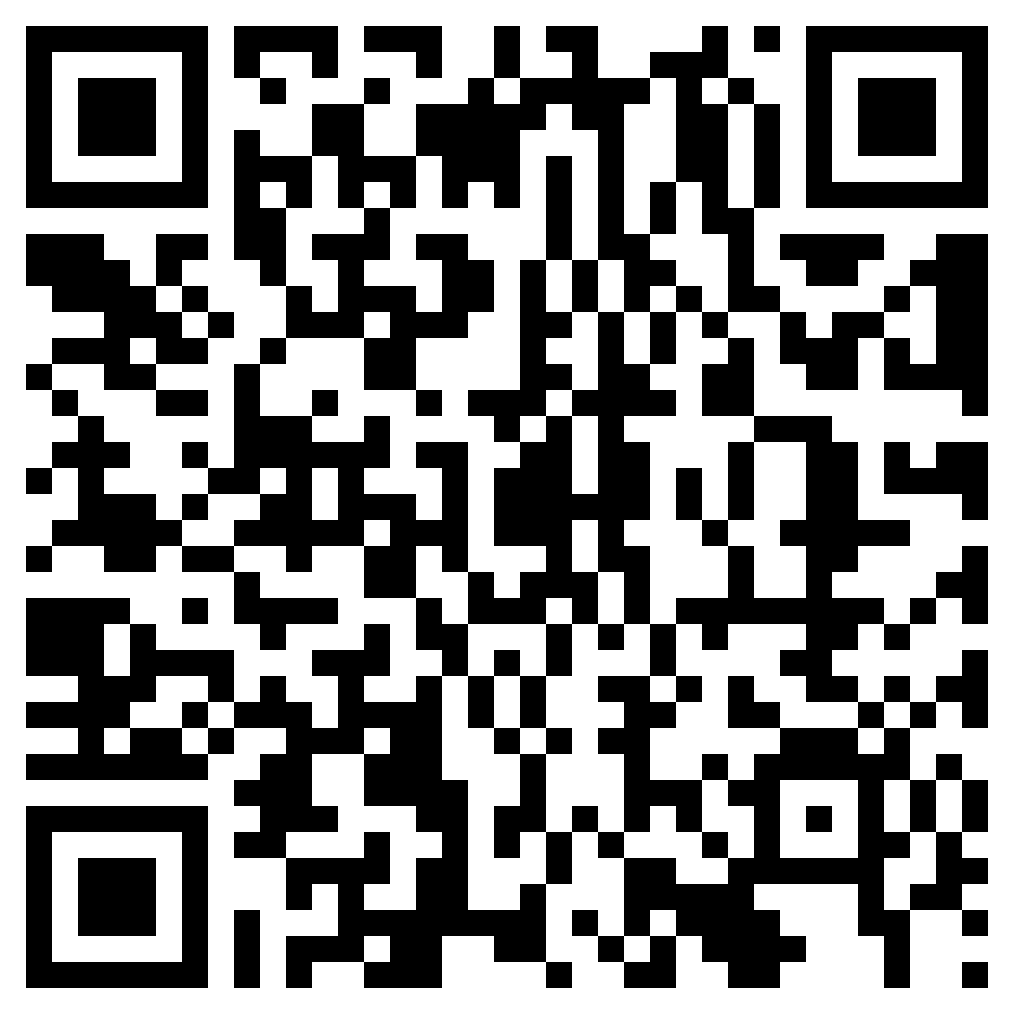 10.1.1.5 new vocabulary



10.1.1.2 revisited vocabulary



Thematic revisited vocabulary
Higher
Foundation
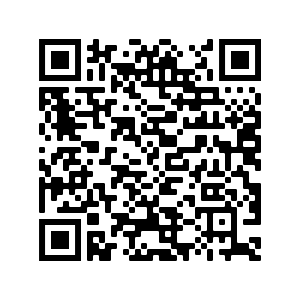 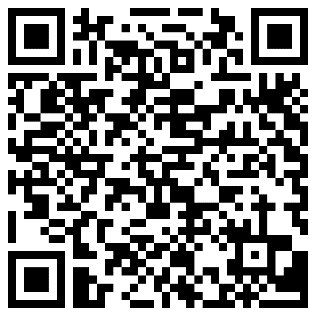 Foundation
Higher
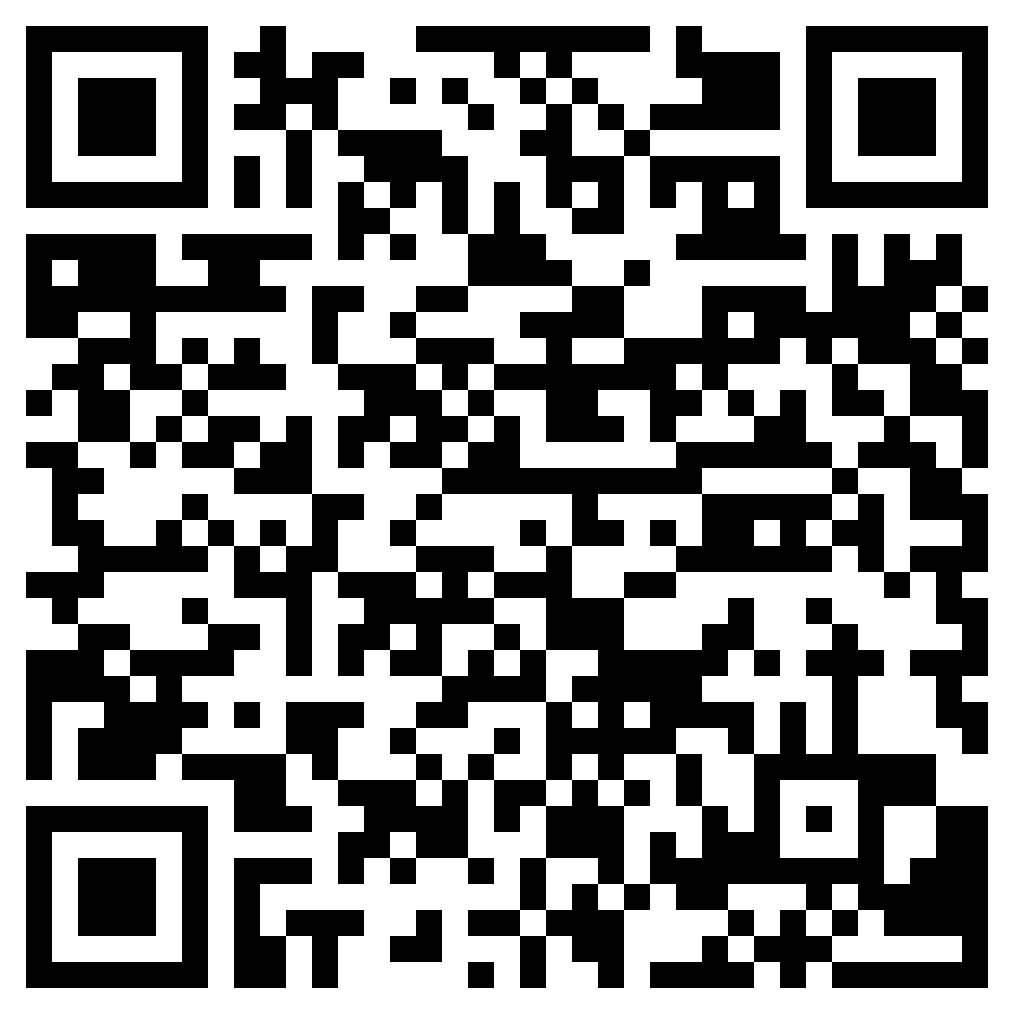 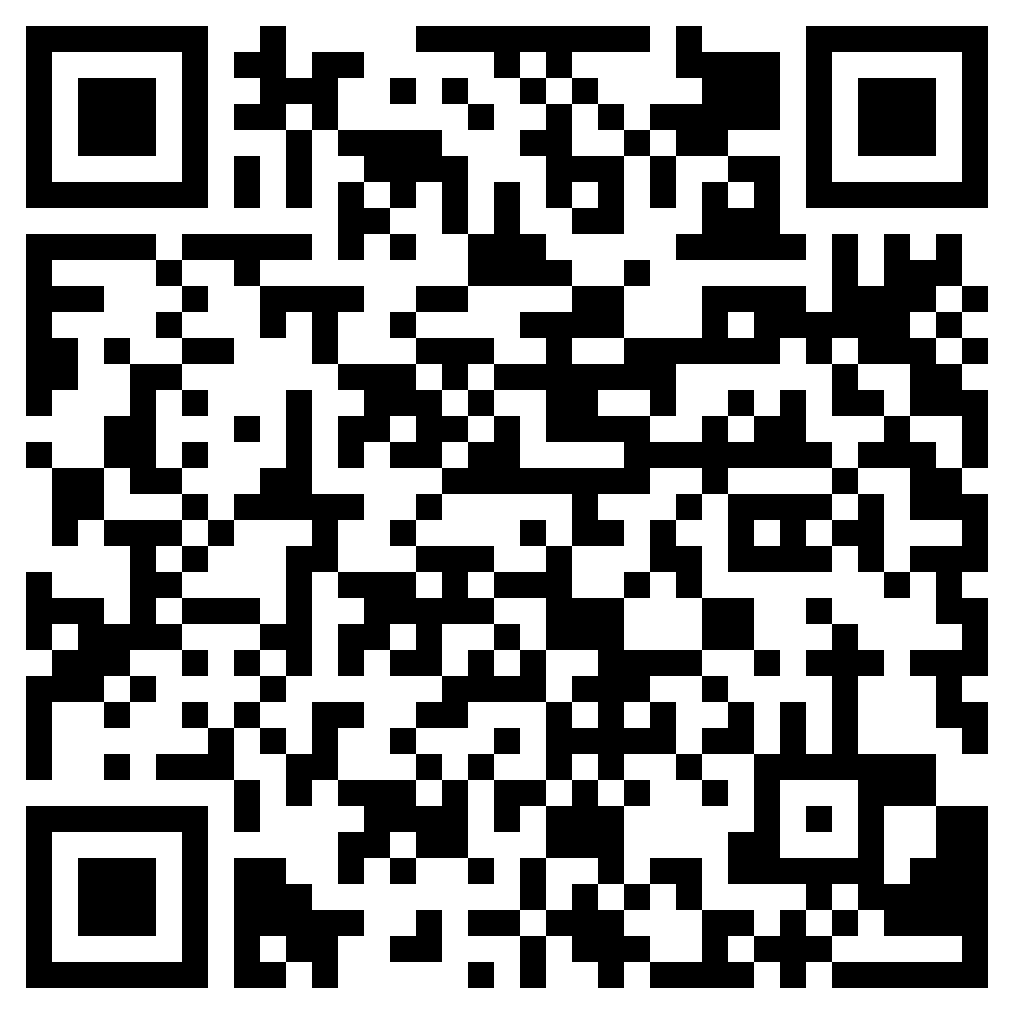 Foundation
Higher
[Speaker Notes: Note that in addition there is a homework reading task that teachers may want to set for additional stretch and challenge.Timing: 1 minuteAim: to remind students of the vocabulary they are learning and revisiting this week.Procedure:1. Display the slide. Explain the tasks.2. Post this slide or its information for students, using the usual school system for this.
Notes: A regular feature of the scheme of work (as for KS3) is that students spend time learning the vocabulary for the following week’s lessons. This can be done using any platform. We provide the words on Quizlet. Most lists are also available (free to all schools, not just subscribers) on LanguageNut. Teachers may of course create their own versions of vocabulary learning activities in any of the different platforms available.At KS4, there are several sets for learning/revisiting:1. The new vocabulary for the following week.2. The systematic revisiting (at +3 and +9 weekly intervals) of new vocabulary.
3. The revisited thematic vocabulary (from KS3 SOW) assigned to the week.
In the KS4 SOW every word from the GCSE vocabulary list has been tracked to ensure that:1. New words are introduced, revisited twice at intervals during the course, and once again during the final 9-week revision phase.2. KS3 revisited thematic vocabulary is revisited twice during the course, and once again during the final 9-week revision phase.3. KS3 function words (listed as R(equired) on Annex E of the GCSE Subject Content are all revisited multiple times (Column D on the KS4 SOW) and the revisits are also tracked on the KS4 Vocabulary tracker.

We anticipate that students will spend on average 2 hours on homework per week at KS4.  As a general rule, one hour would be assigned to vocabulary learning (and ideally this time will be spread across the week). The aim at KS3 was to establish a ‘little and often’ approach to vocabulary learning, using an app to facilitate this. This learning habit will hopefully continue into KS4. The 2nd hour will generally include additional reading, listening, speaking tasks. Teachers will be best placed to decide whether to include extended writing tasks for homework. However, given the availability of online translation tools and the strong temptation to use them, such tasks might best be undertaken in class, where teachers can replicate the conditions for written language production that will apply for students at GCSE.]